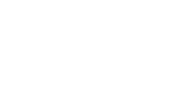 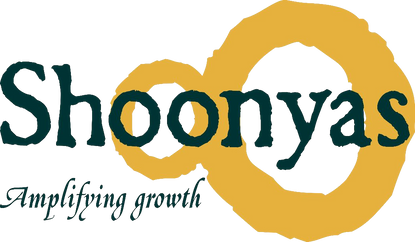 Deep-Work Lab
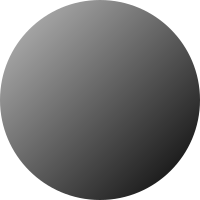 About
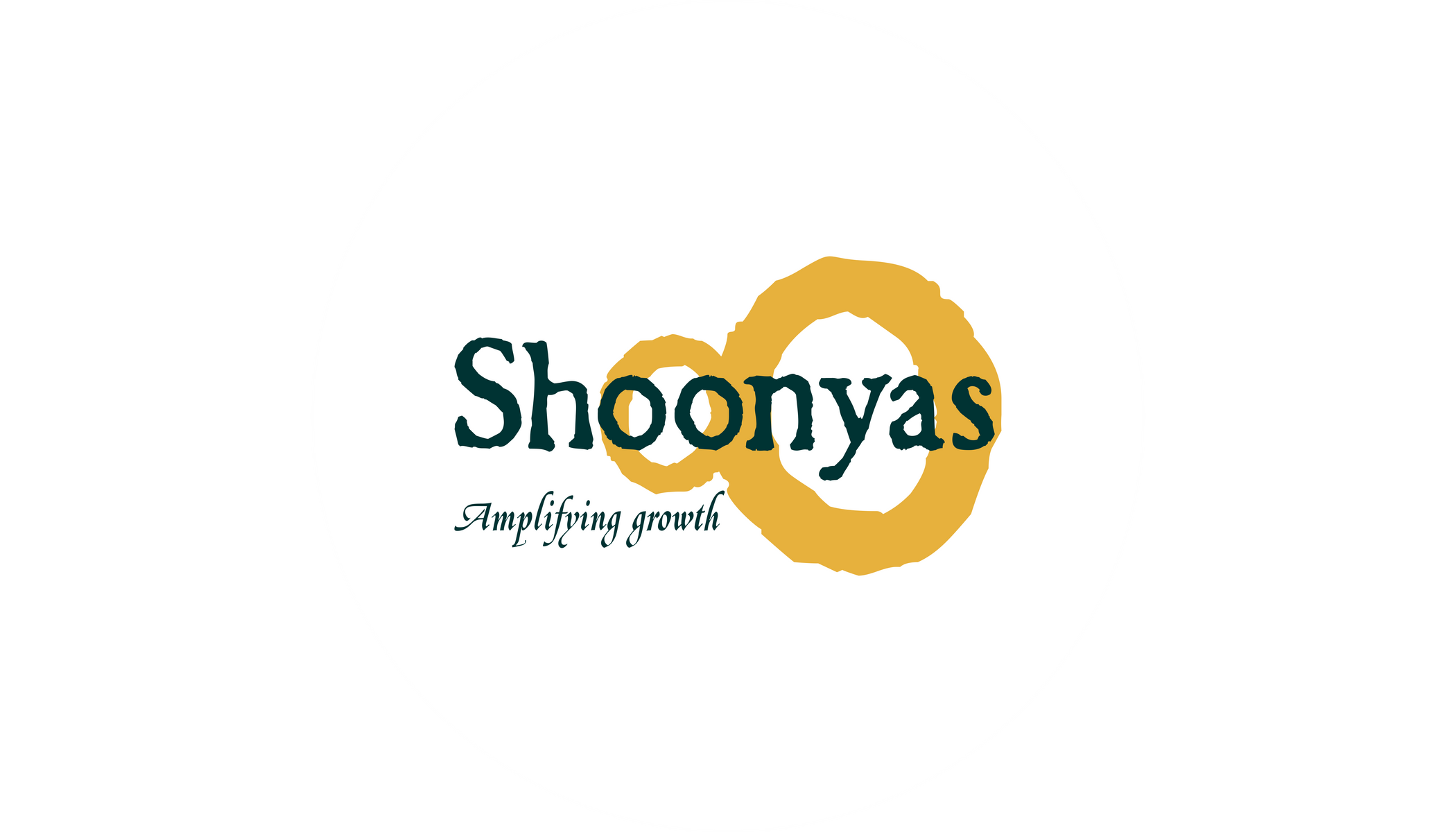 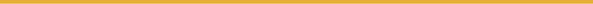 Shoonyas is a unique blend of Management  Consulting & Leadership Coaching enabling mid-size organizations to solve their critical problems and scale up their businesses.
"We are here to challenge the status quo"
Leadership Development
Health & Wellness
Strategy Consulting
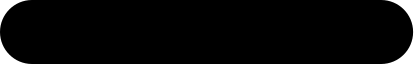 For more: www.shoonyas.com
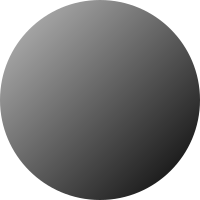 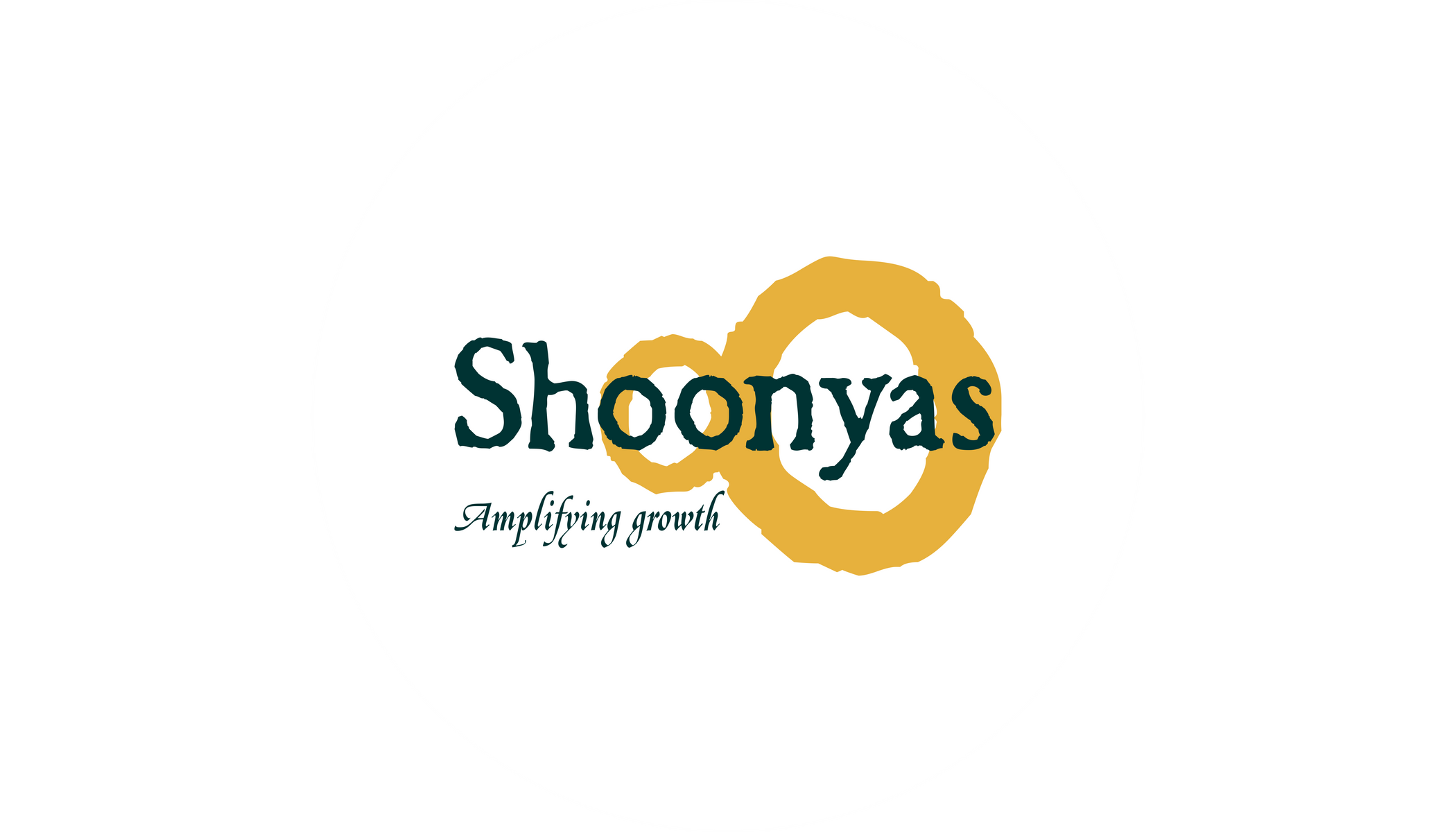 Founder & CEO
Mr. Meghnand Dungarwal
Certified Executive Coach, CA, CPA (USA), CISA

Featured in The CEO Magazines list of "20 Most Inspiring Business Management & Strategic Consultant to watch in 2023" 
 
18 years professional consulting experience (incl Big4s)

On the 'Coach Panel' of prestigious organizations

Professional Speaker internationally 

Author of ‘The Simple Path to Freedom & Success’

Educator of online course ‘From Clutter-to-Clarity’
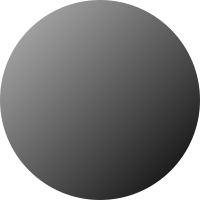 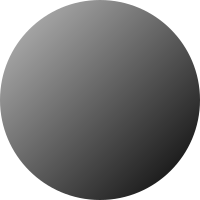 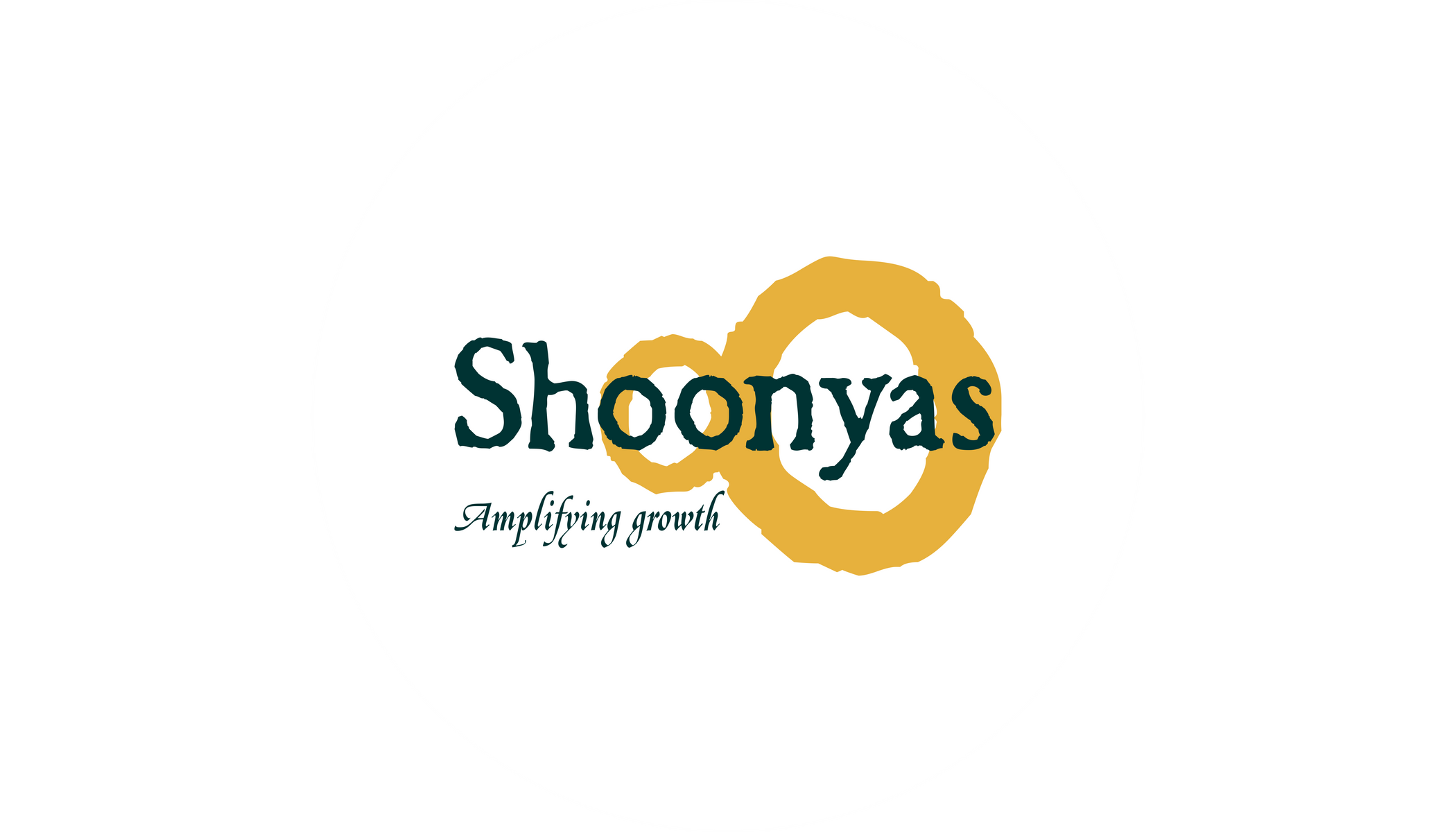 From Fear to Success
How to Overcome Exam, Interview, and Career Anxiety?
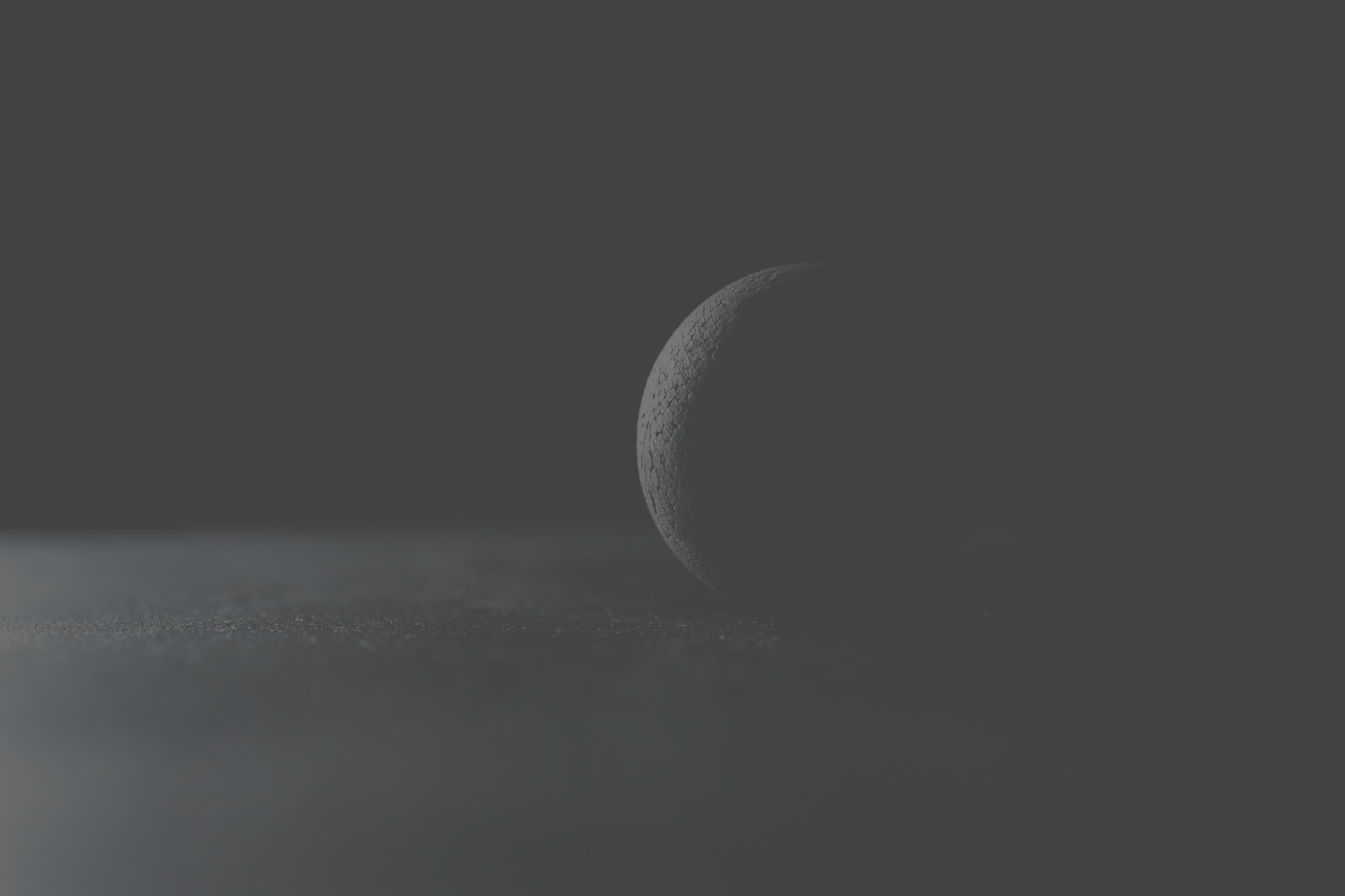 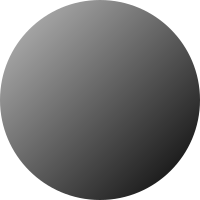 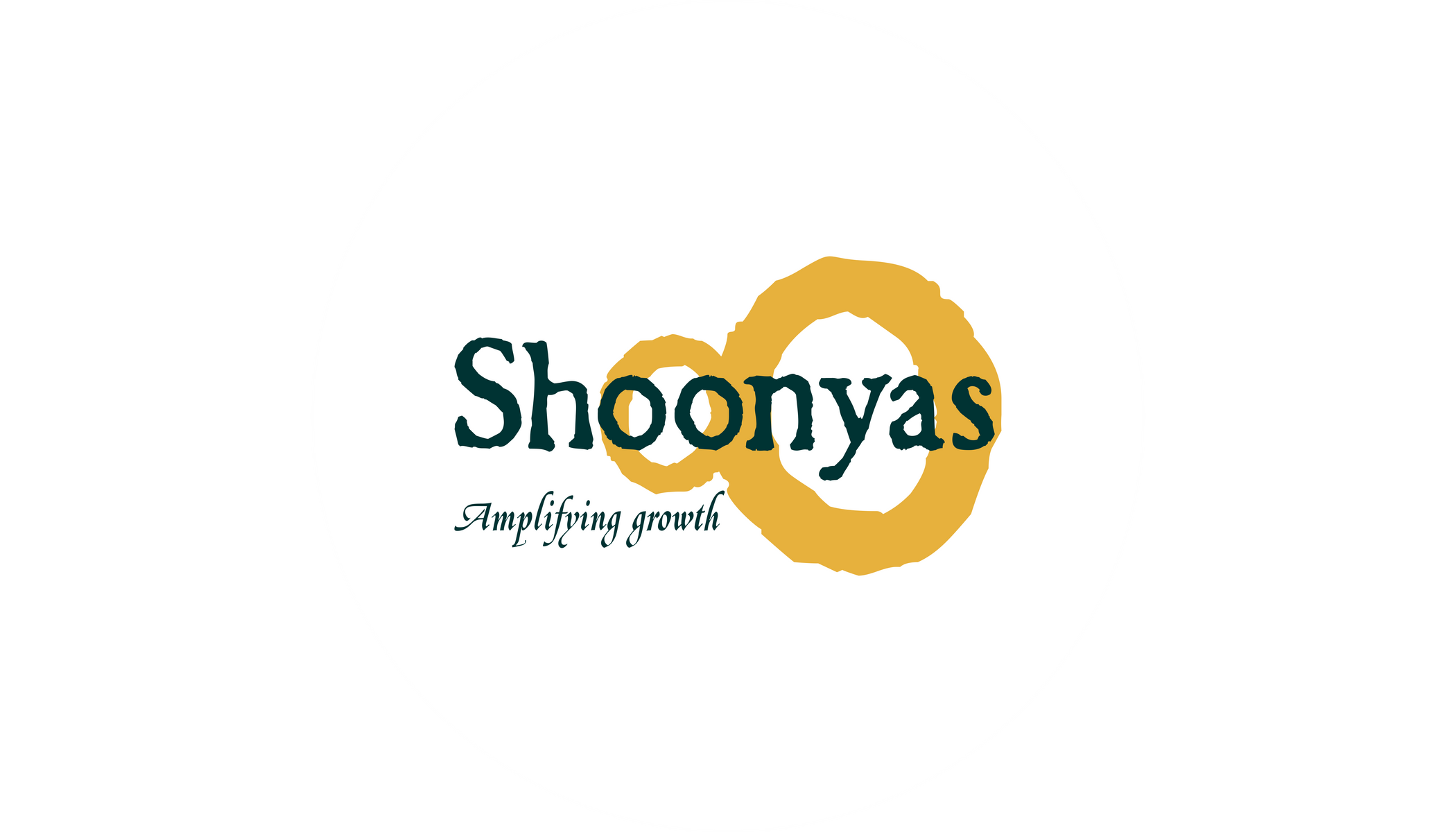 "Decide that you want it more than you are afraid of it."
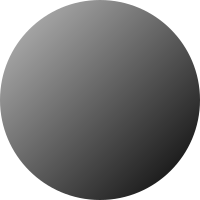 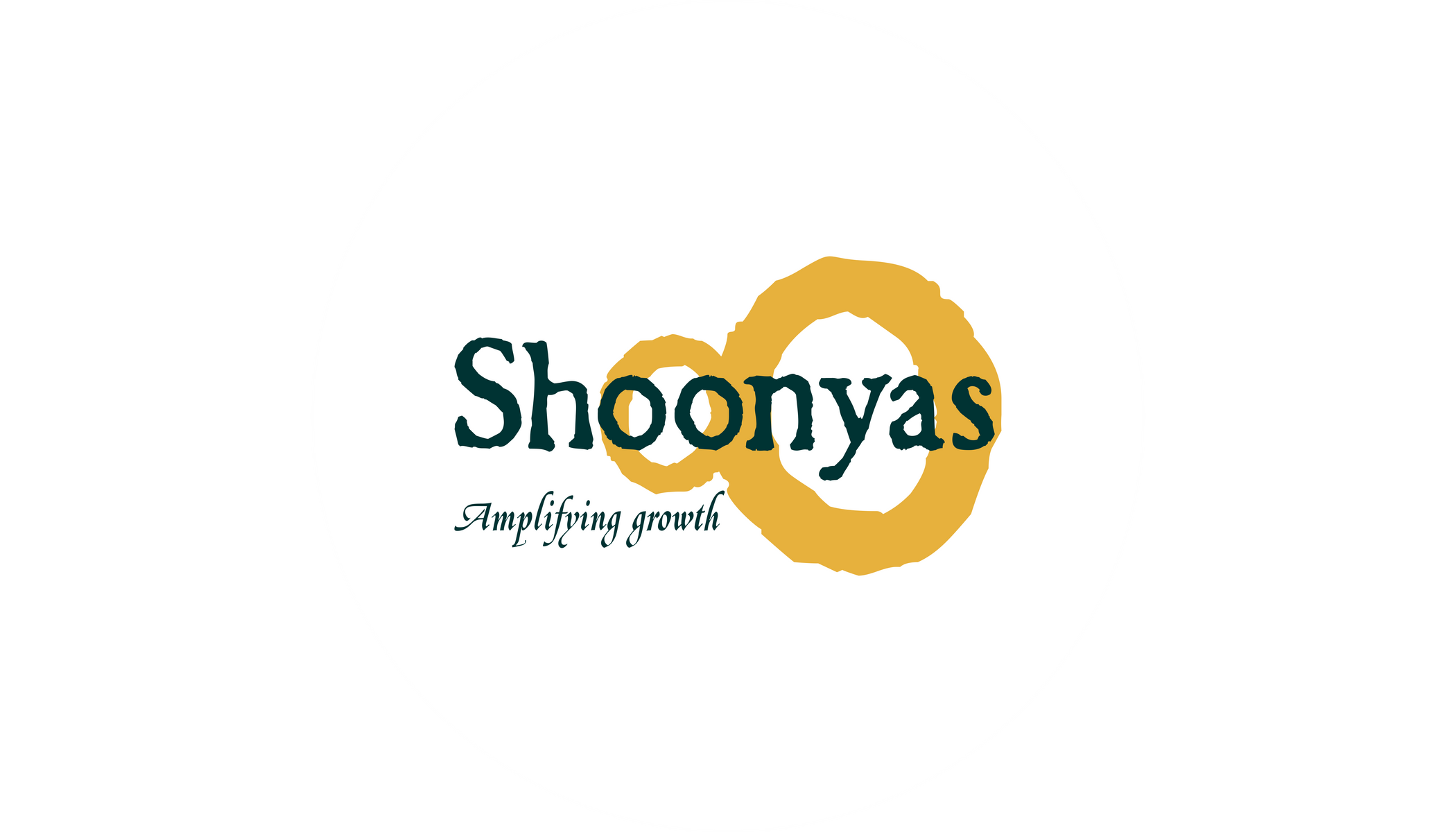 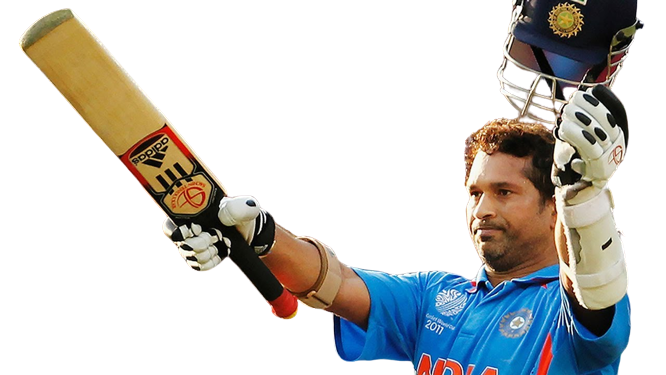 Sachin Tendulkar (Cricketer)

He once said in an interview that he used to get very nervous before exams and felt like he was going to forget everything he had learned. He even faced anxiety and sleepless nights in his career.
Despite this fear, he remained focused on his passion for cricket and worked hard to become one of the most successful and admired athletes in the world.
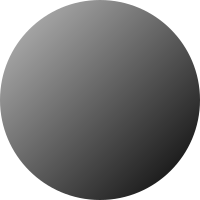 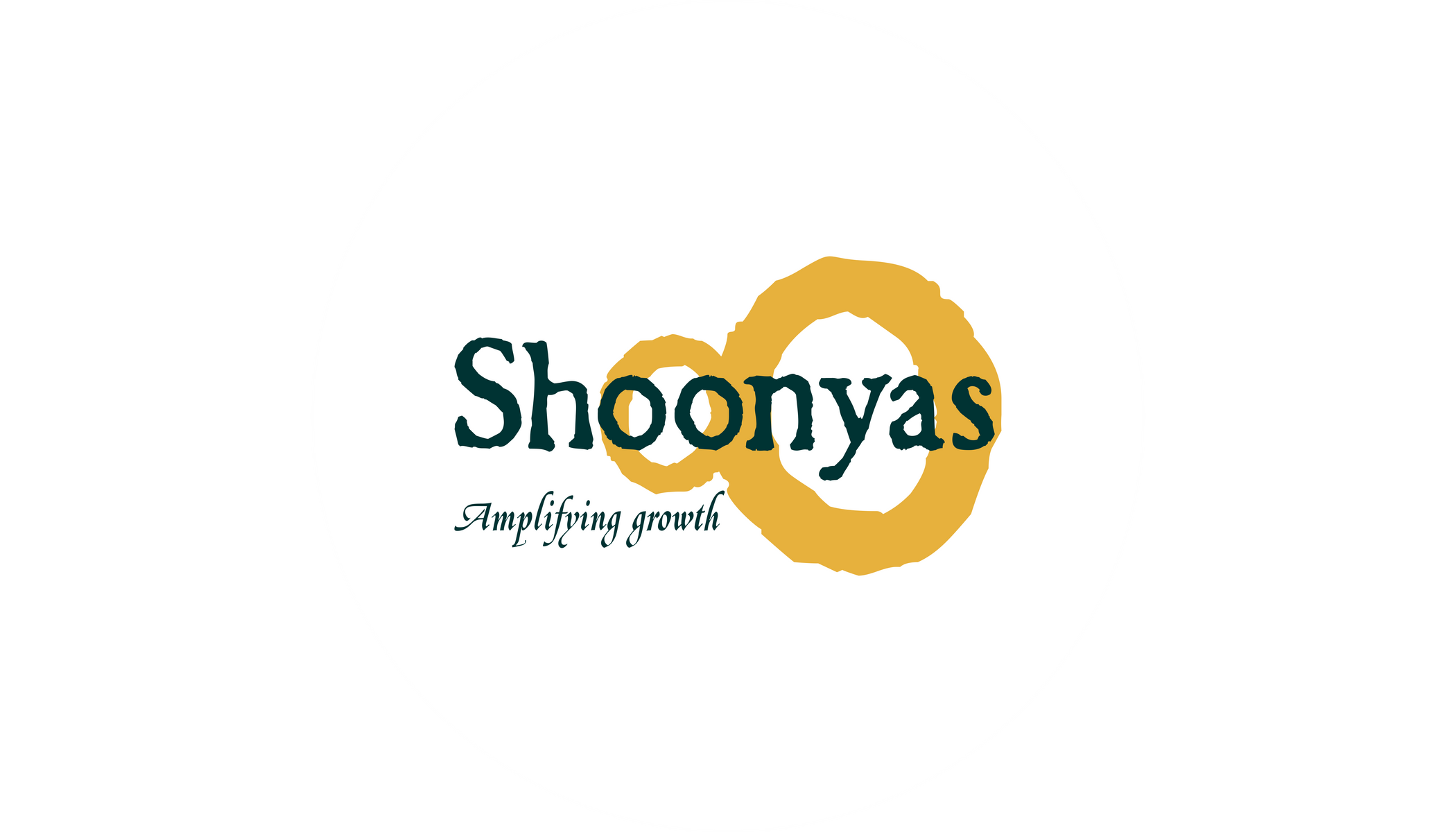 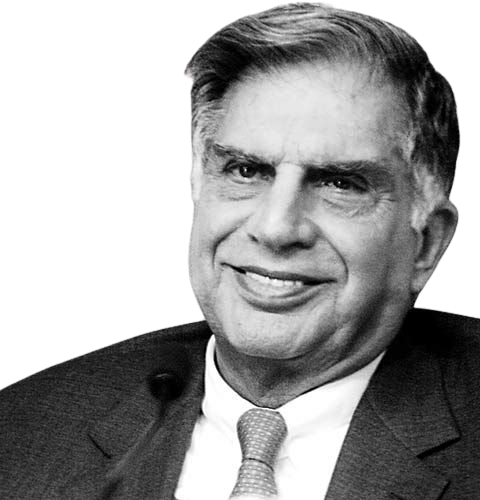 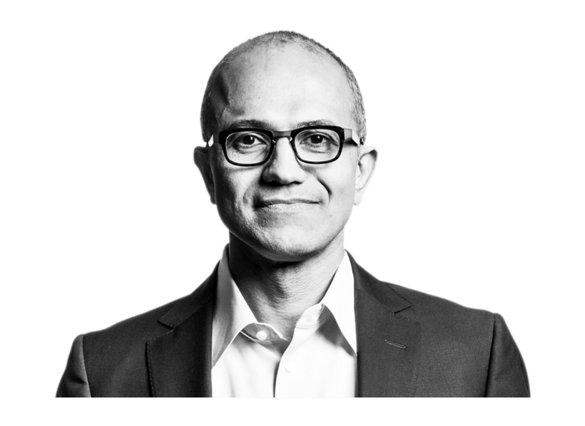 Ratan Tata (Chairman Tata Group)

He was a slow learner and was often teased by his classmates, which affected his confidence and self-esteem.
Satya Nadella (CEO of Microsoft)

He initially struggled to adapt to American culture and faced many barriers in his early career.
Despite facing these challenges, Ratan Tata employed a strategy of focusing on his strengths and interests instead of his weaknesses, while also surrounding himself with supportive individuals who believed in his abilities
He has used mindfulness and meditation techniques to overcome his fears and build his confidence.
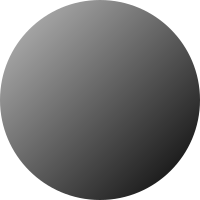 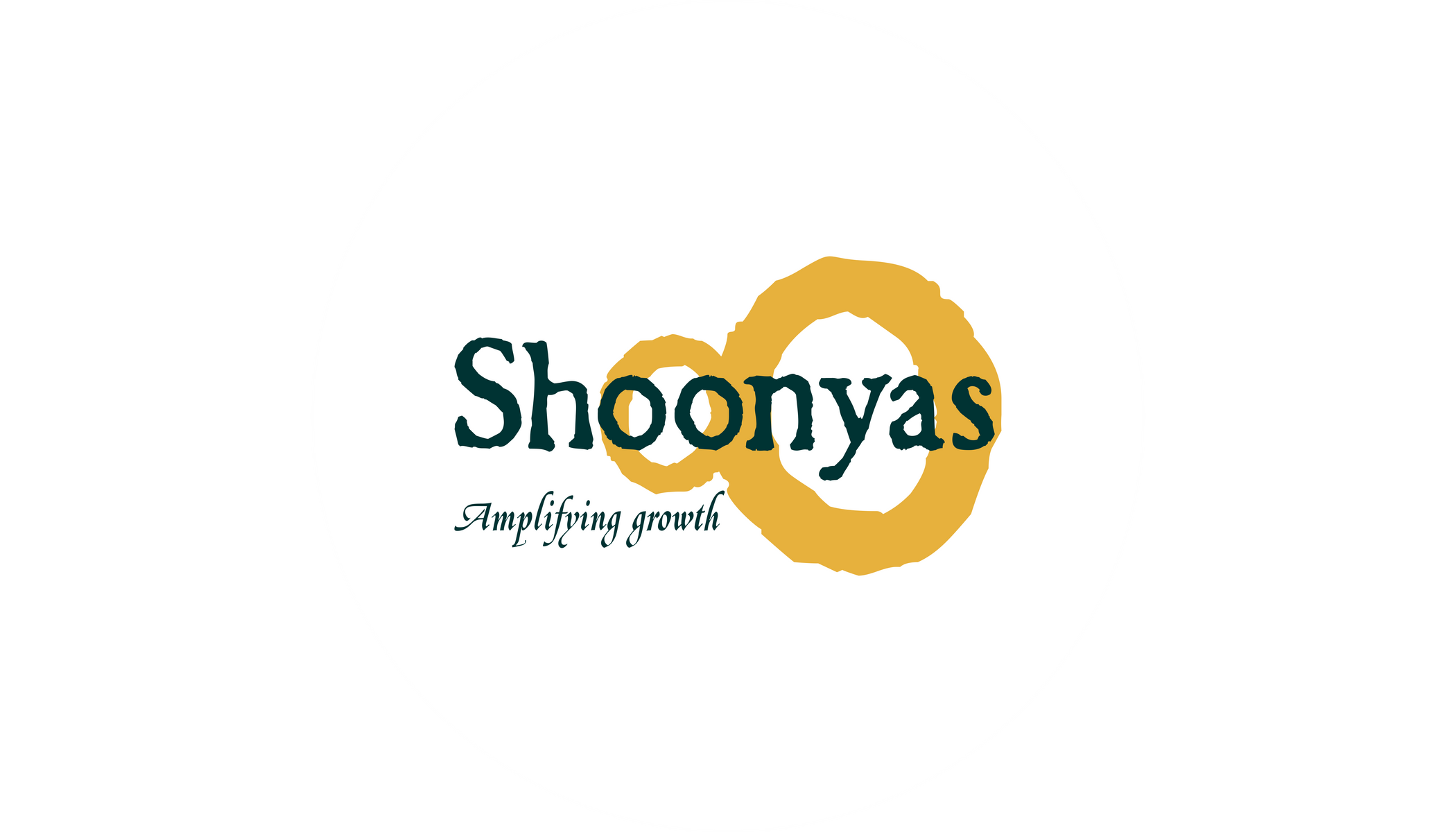 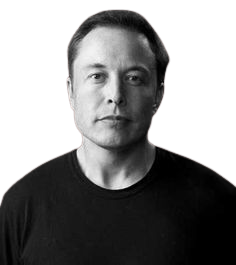 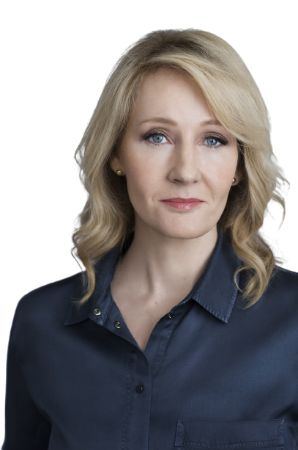 J.K. Rowling (British Author)

The author of the Harry Potter series, Rowling had fear of failure when writing her first book (Harry Potter and the Philosopher's Stone).
Elon Musk (CEO SpaceX & Tesla)

The CEO of SpaceX and Tesla had lots of internal fears.
He overcame his fear of failure by focusing on the long-term vision for his companies. He also relied on his problem-solving skills and perseverance to overcome challenges and setbacks.
J.K. Rowling's deep work strategies enabled her to create some of the most cherished books of our era, illustrating how deep work can enhance productivity and achievement.
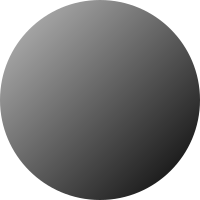 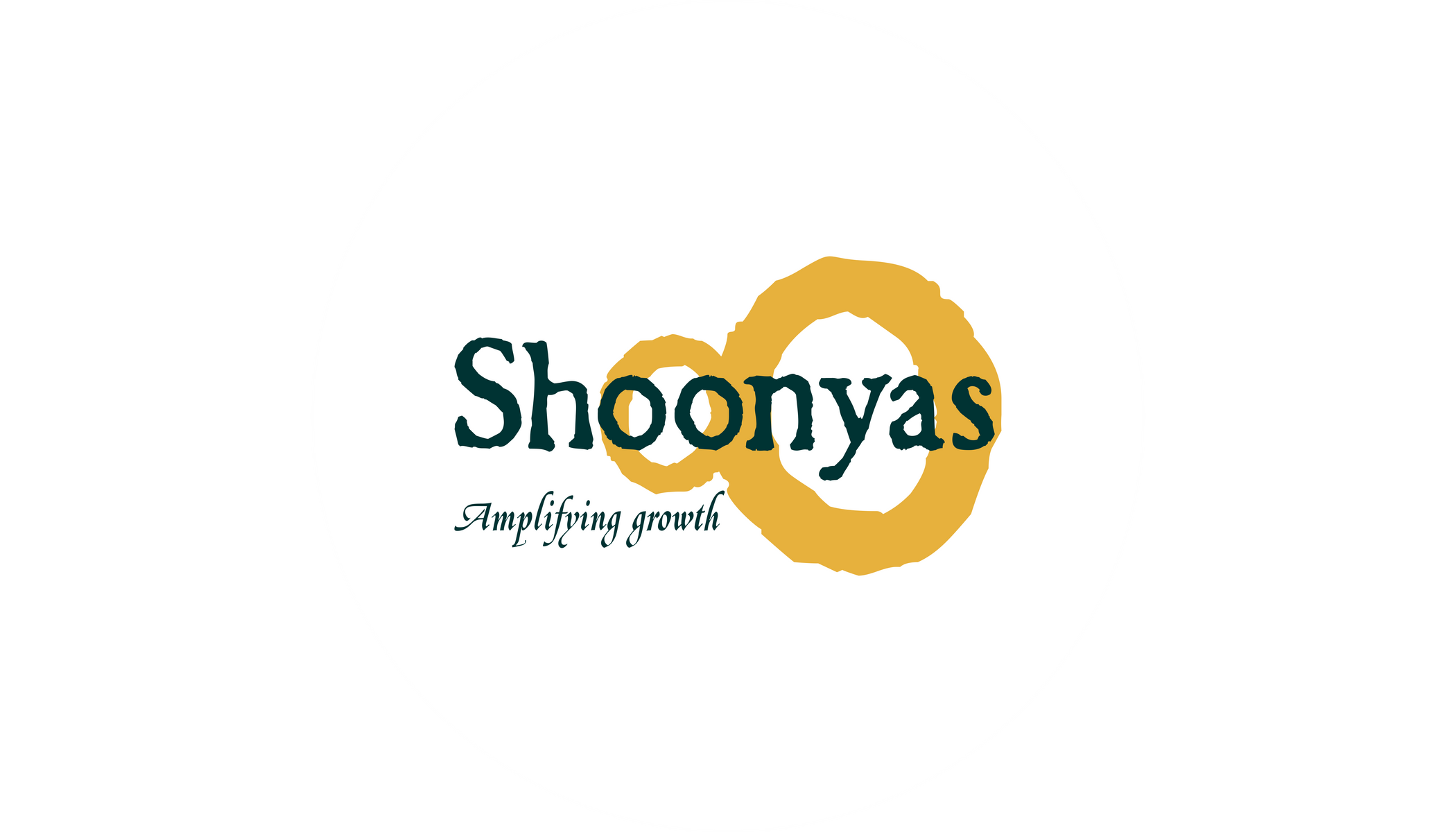 Inner Dialogue
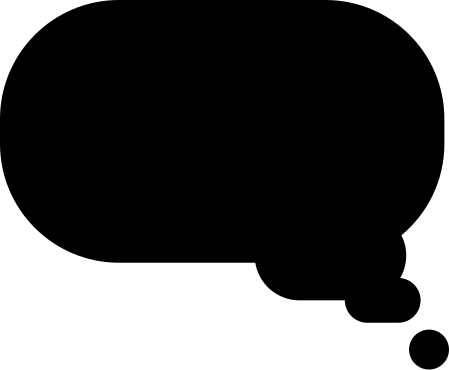 What if I don't know the answer to their questions?

Why do I feel like I'm not good enough for this job?
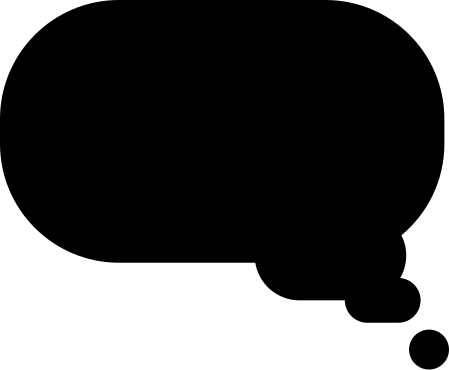 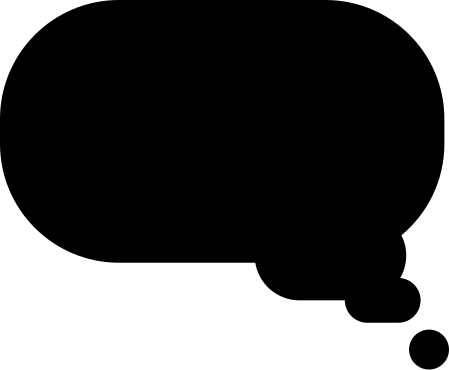 What if I can't find a job after graduation?

What if I choose the wrong career path?
"What if I forget everything I studied?"

What if I fail this exam?
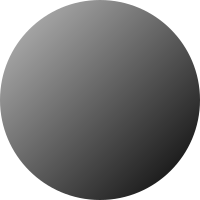 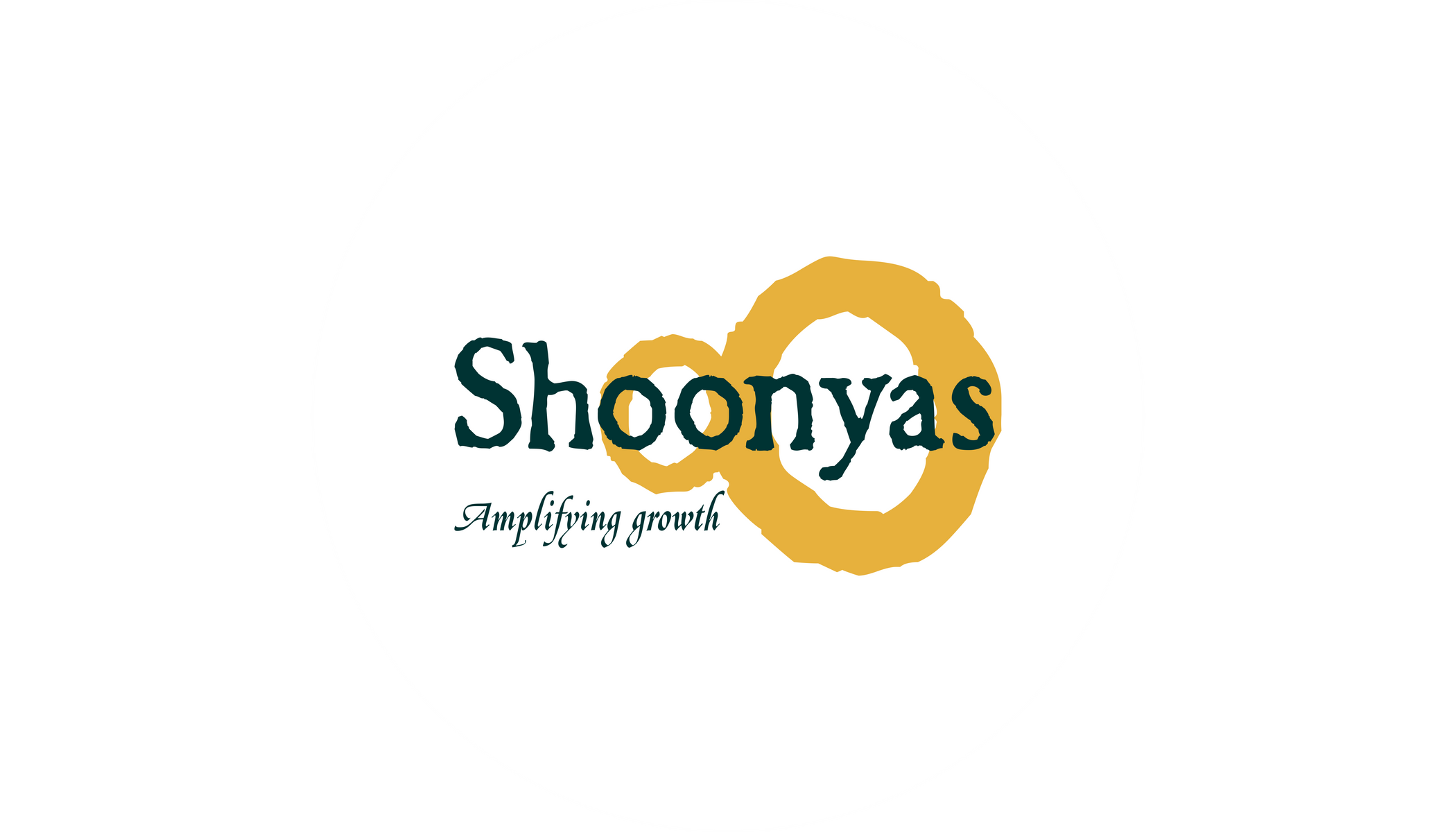 Understanding Fear
Fear is a natural emotion that arises when we perceive a threat or danger, either real or imagined
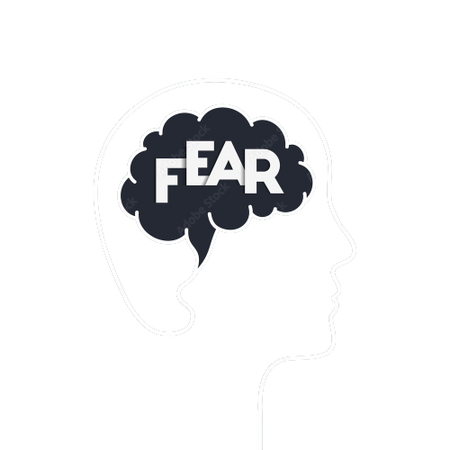 It can manifest in physical symptoms such as increased heart rate, sweating, and trembling.
However, fear can also be irrational & hold us back from achieving our goals
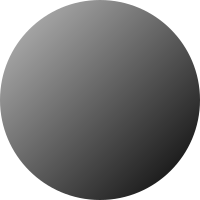 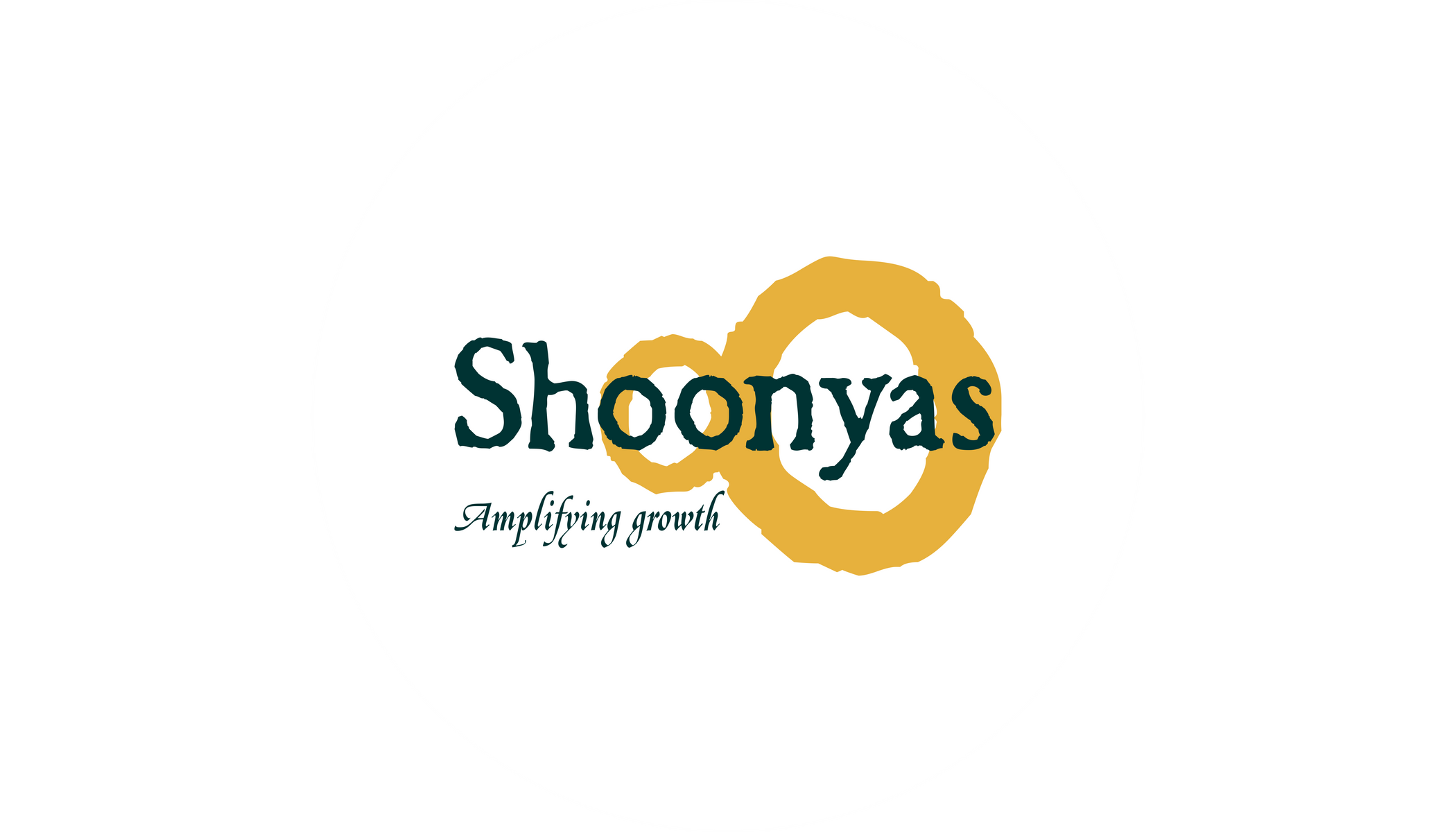 F - False
E - Evidence
F.E.A.R. stands for
A - Appearing
R - Real
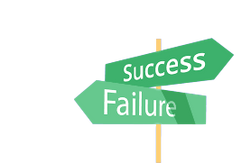 Pressure to perform
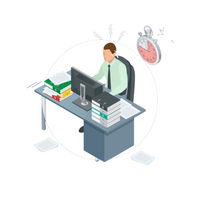 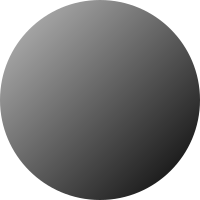 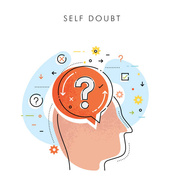 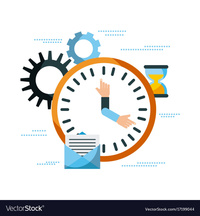 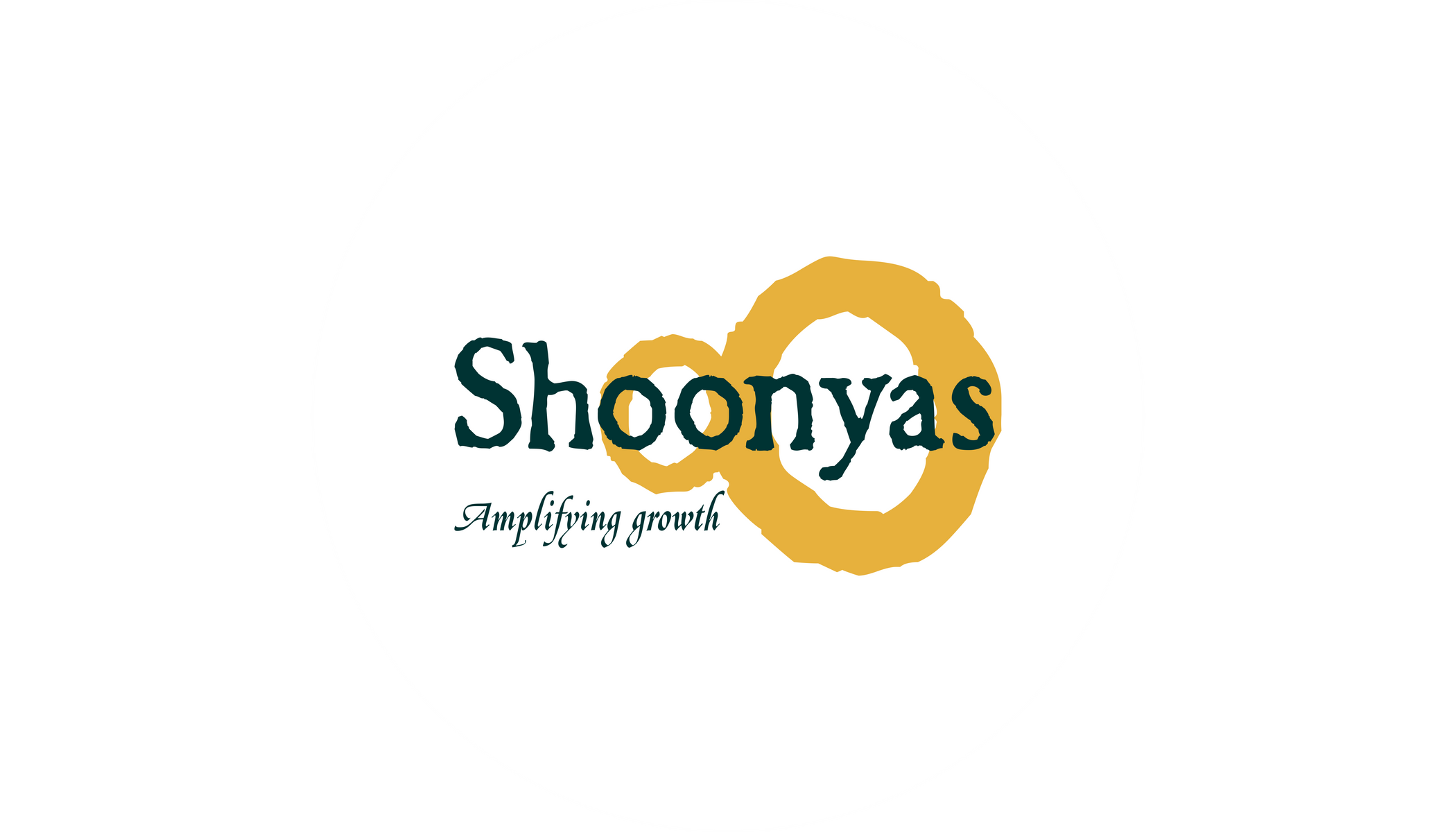 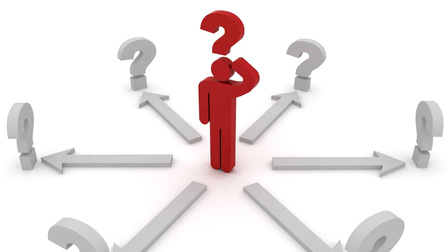 Understanding the Root Causes
Feeling pressure to perform well in exams, secure a good job, or ace an interview
Unclear expectations
Fear of failure
Lack of control
Self-doubt
Feeling like I have limited control over the outcome of exams, job interviews, or career decisions
Doubting self abilities, qualifications, or preparation, which can undermine their confidence
Fearing failure and the consequences that may come with it, such as disappointment, shame, or a setback in career goals
Not fully understanding the expectations or requirements for a particular exam, job, or career path
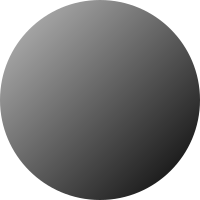 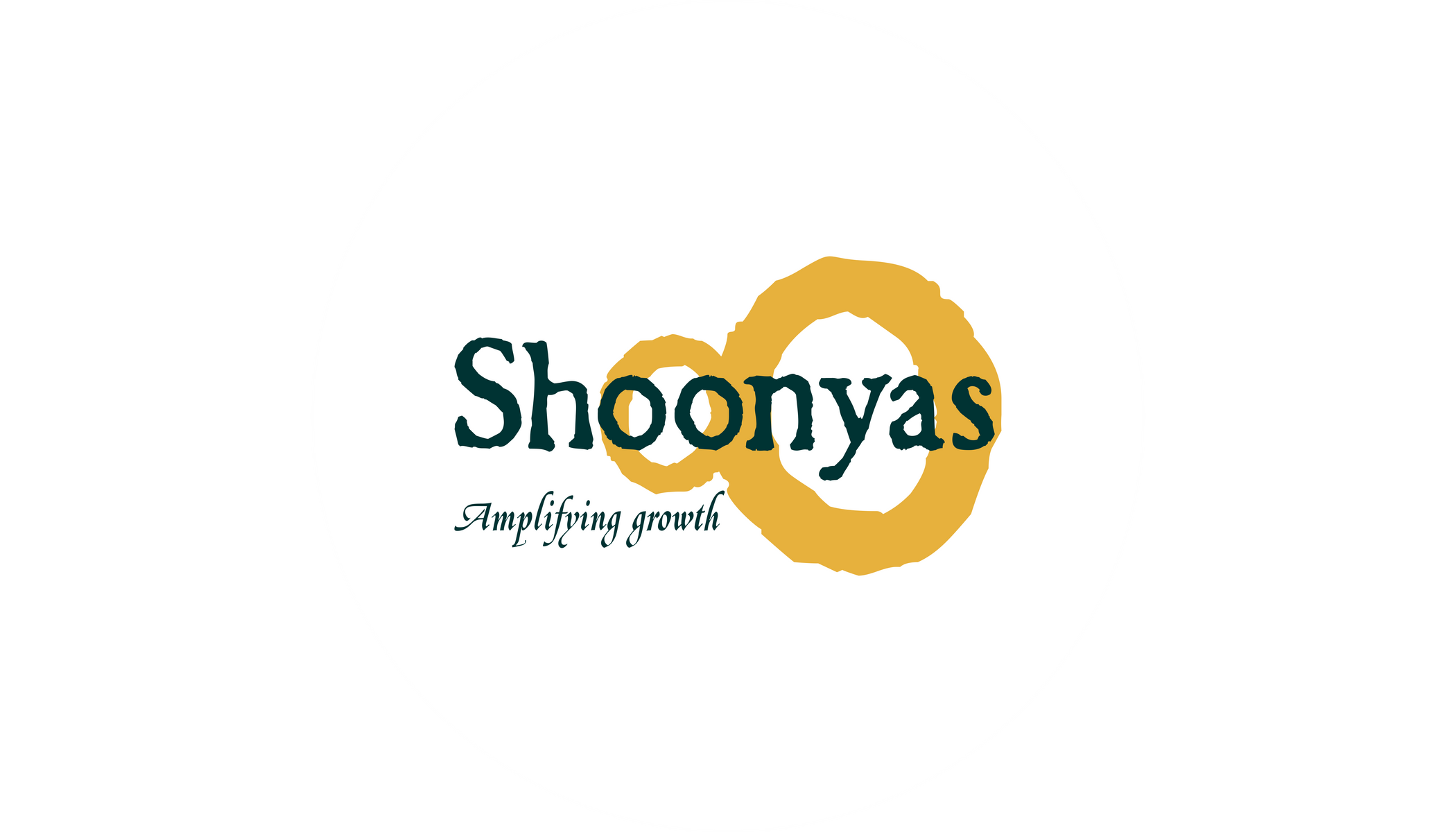 Why it's important in today's world
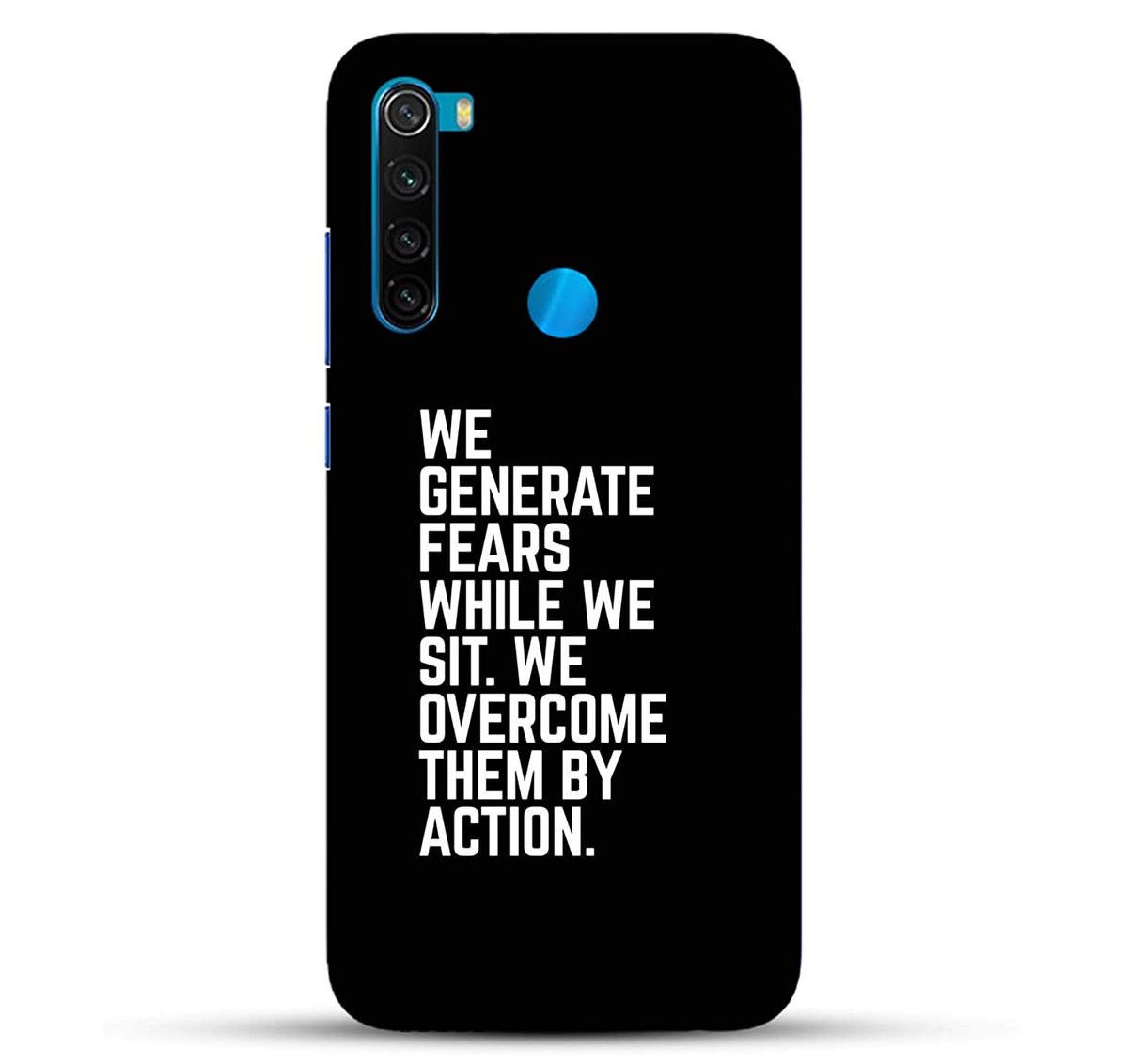 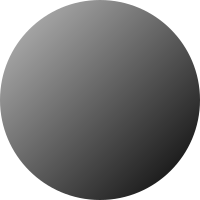 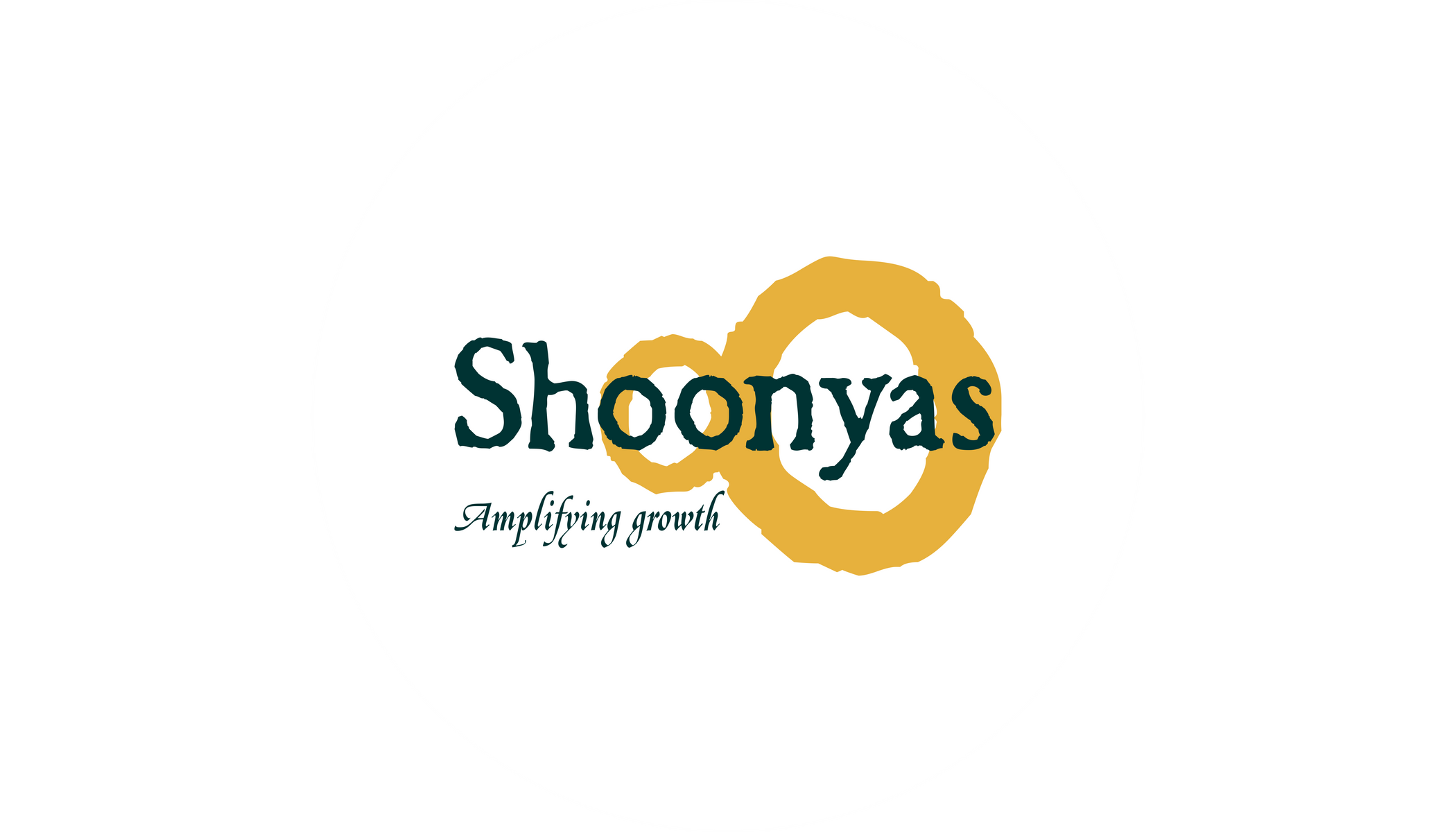 Enhanced 
Self-Esteem
Increased Performance
Better Decision Making
Greater Resilience
Improved Communication
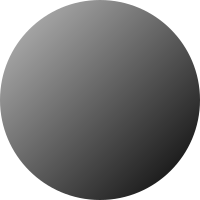 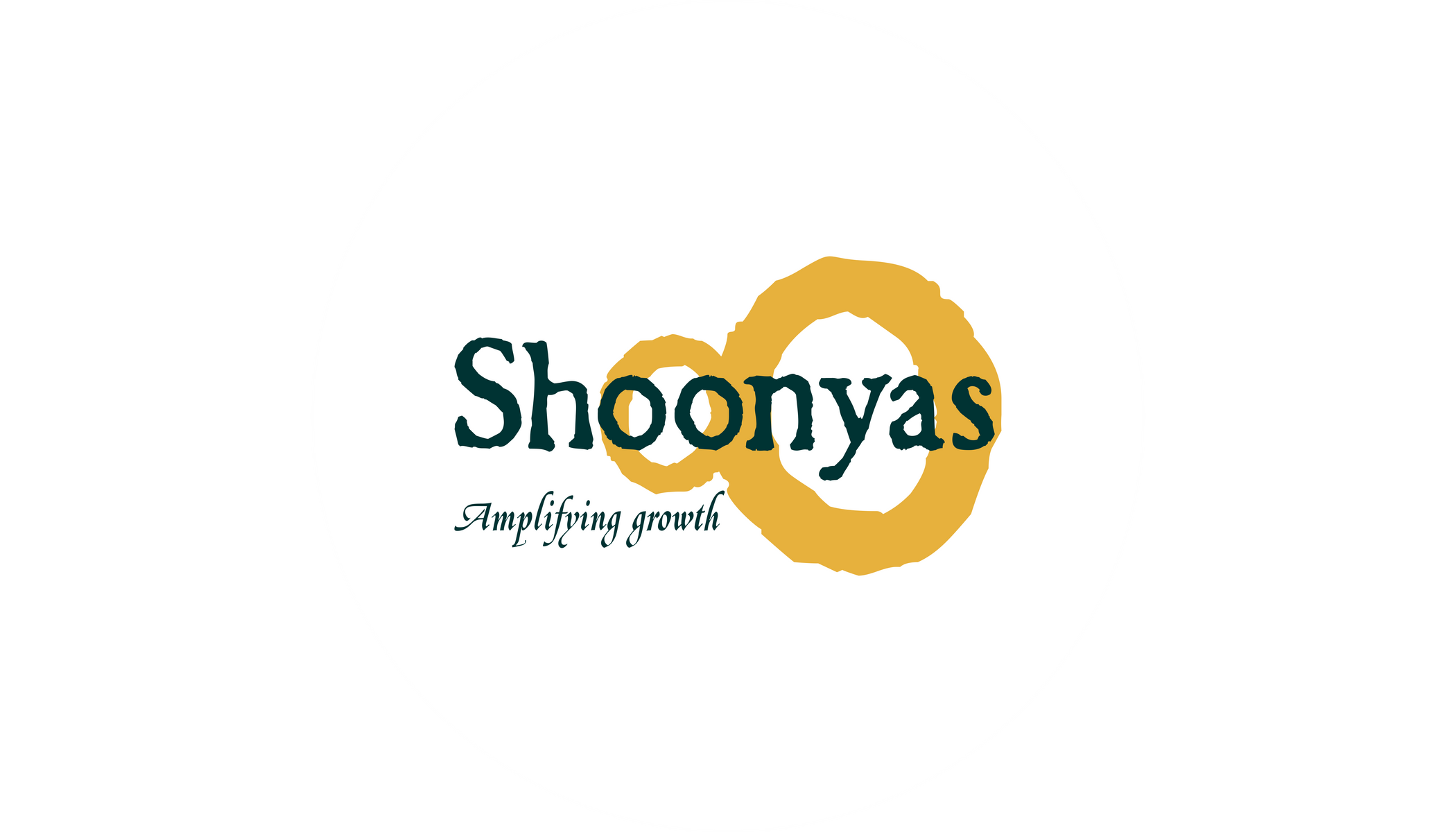 Strategies To Overcome Fear
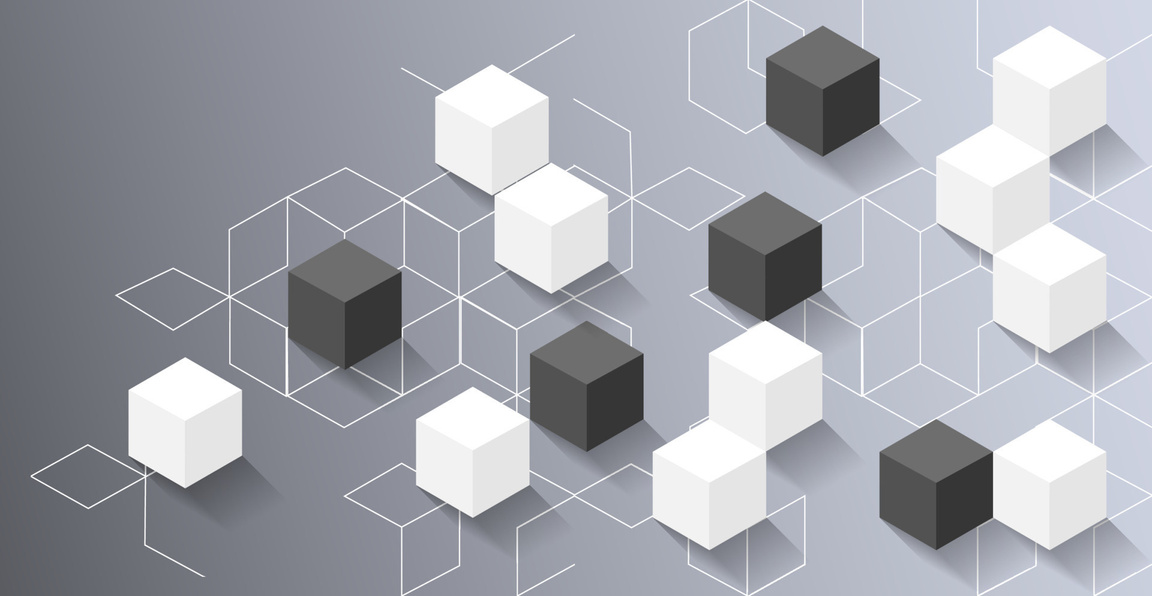 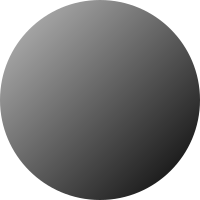 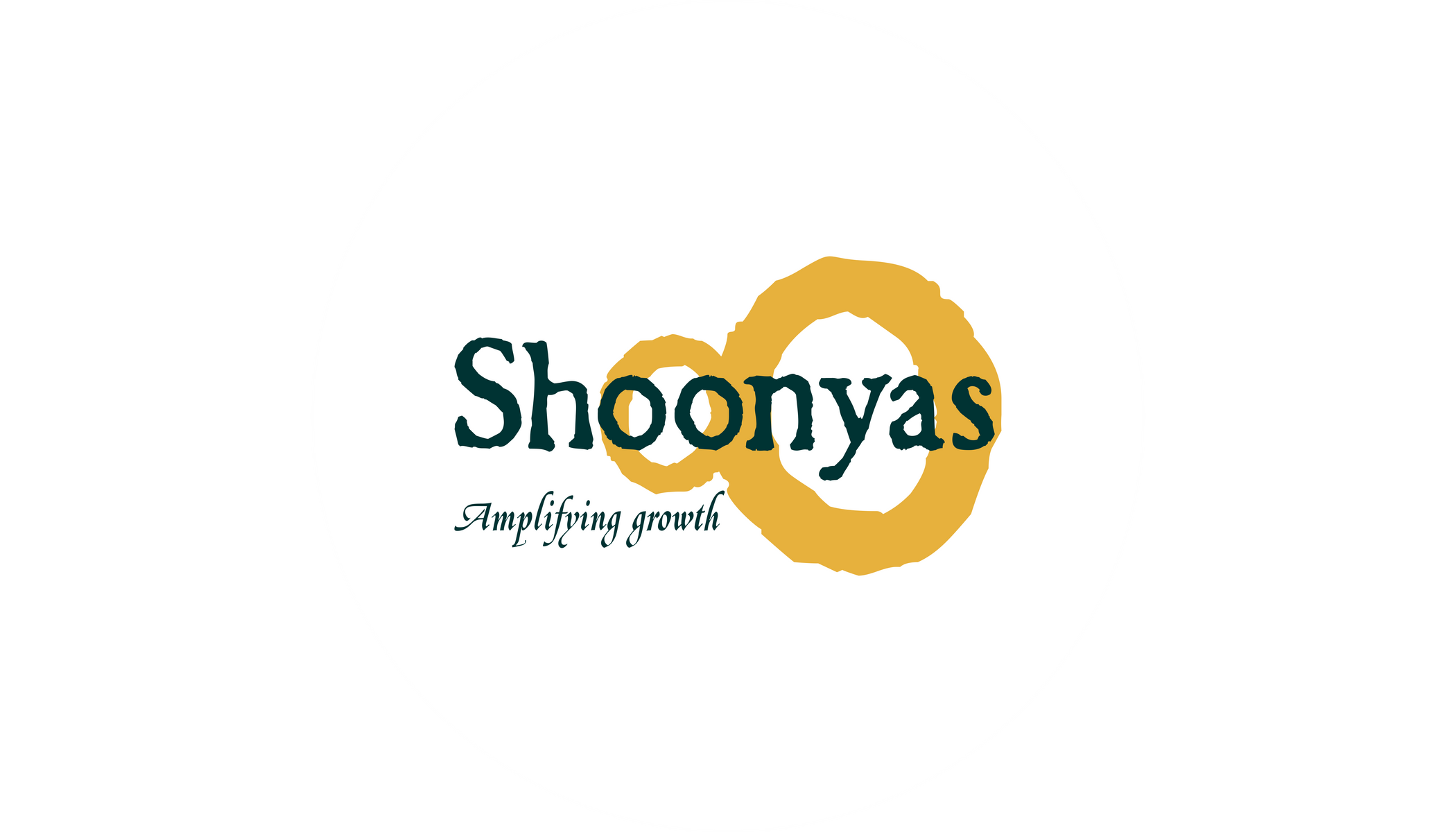 Exam Fear
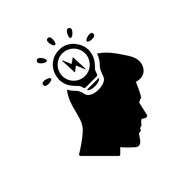 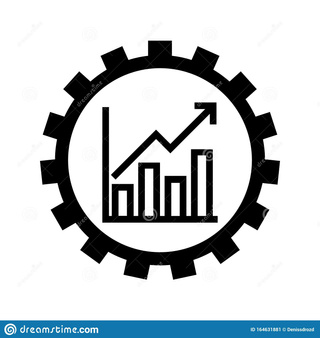 Positive Self Talk
Stay Organized
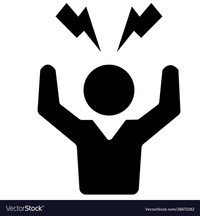 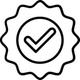 Avoid Overstretching
Focus On The Present
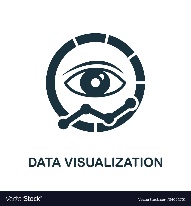 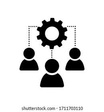 Visualize Success
Birds Eye View - Revision
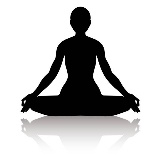 Deep Breathing & Smile
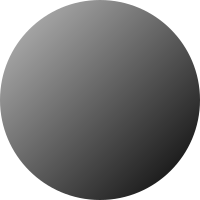 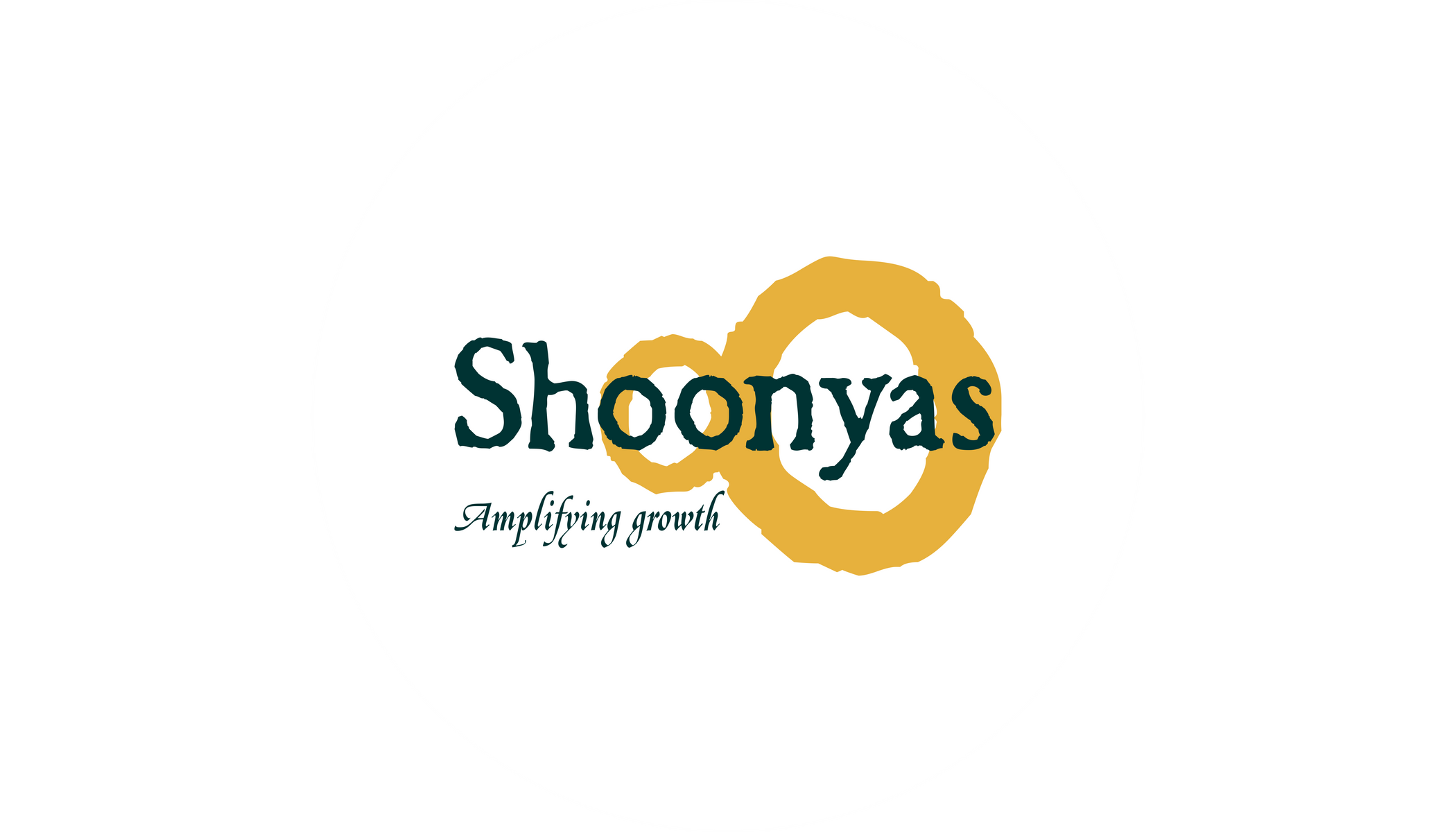 Interview Fear
Be CLEAR Within Yourself
Practice The Mock Interviews
Research The Company
Deep Breath & Smile
Listen Carefully
Dress For Success
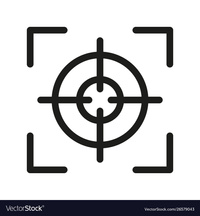 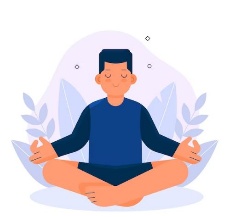 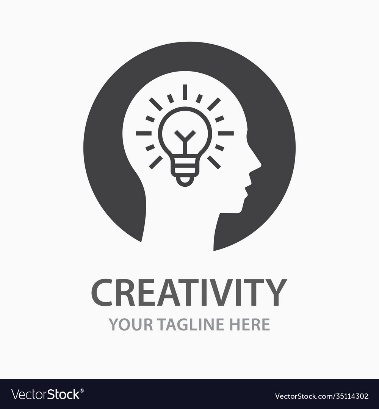 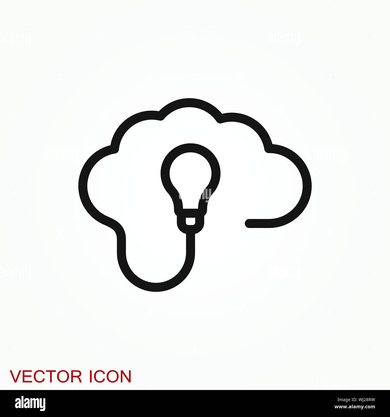 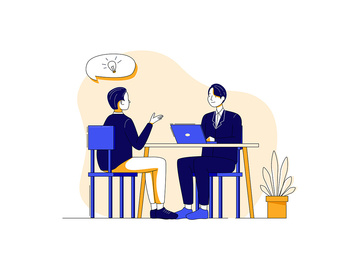 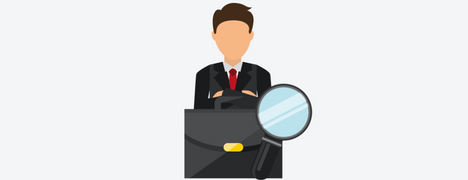 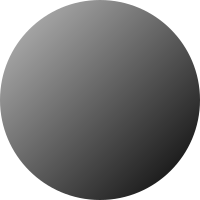 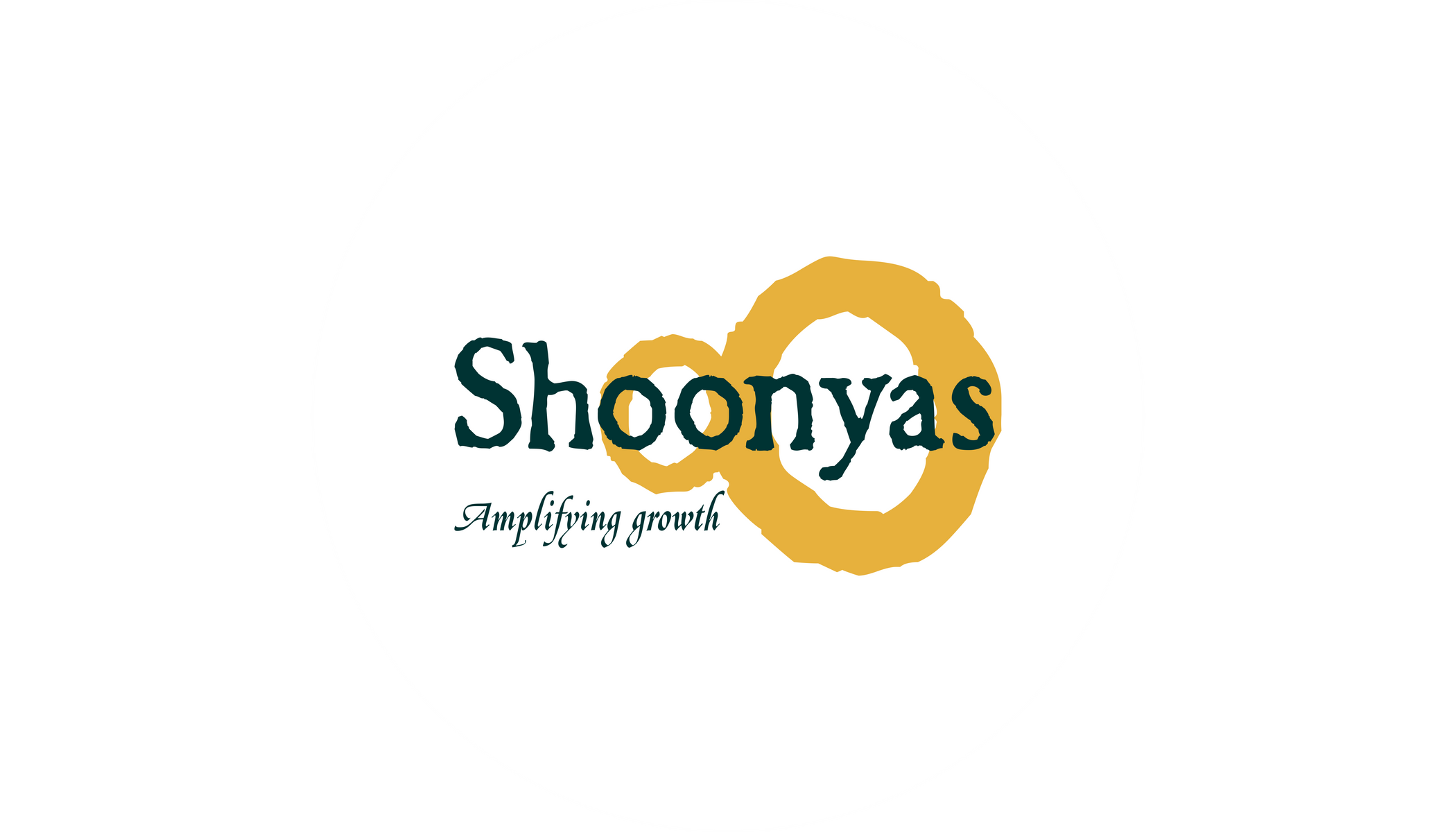 Career Fear
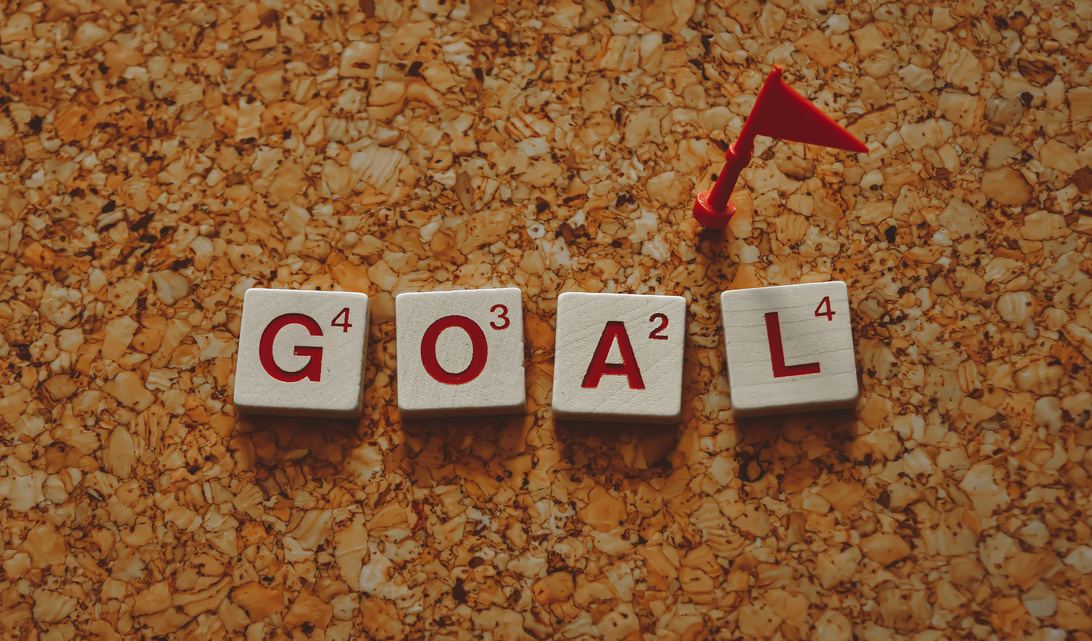 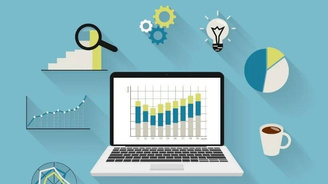 Be CLEAR About Your Goals
Learn New Skills
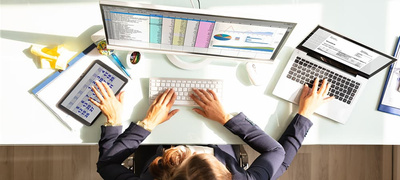 Learn From Past Experience
Identify The Root Of Fear
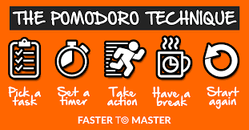 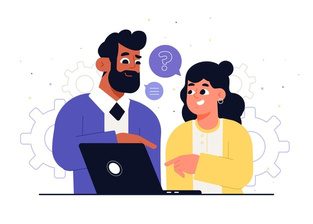 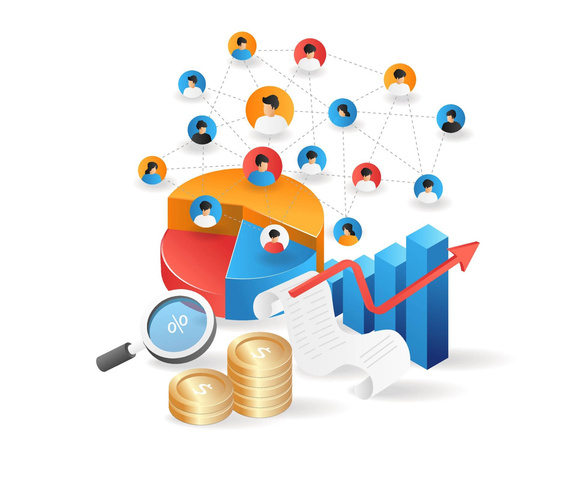 Expand Your Network
Seek Mentorship
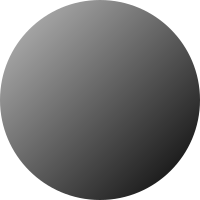 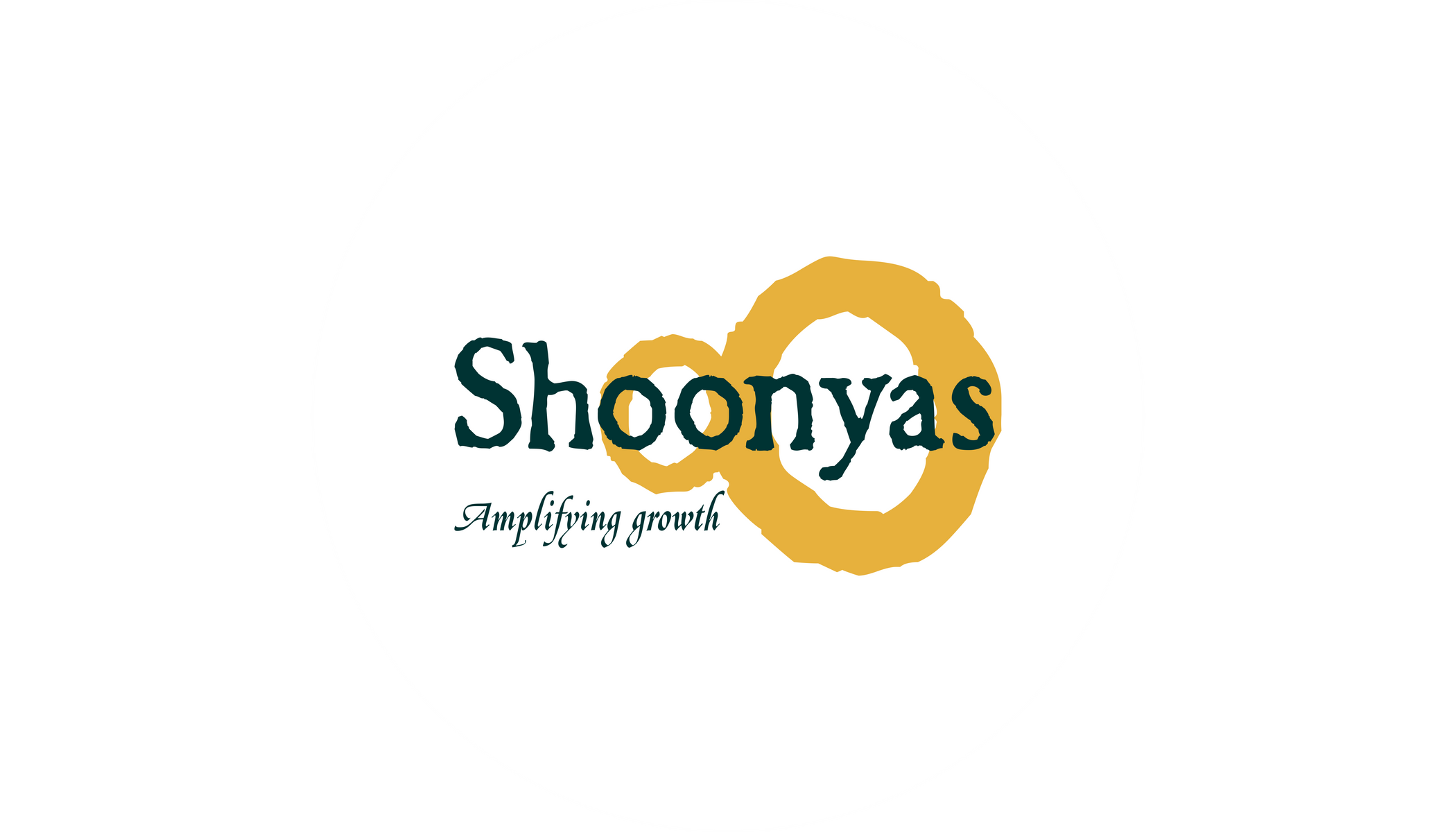 F.E.A.R. Has Two Meaning:
'Forget Everything and Run'
OR
'Face Everything And Rise'.
The Choice is Yours.
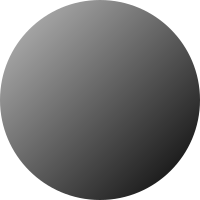 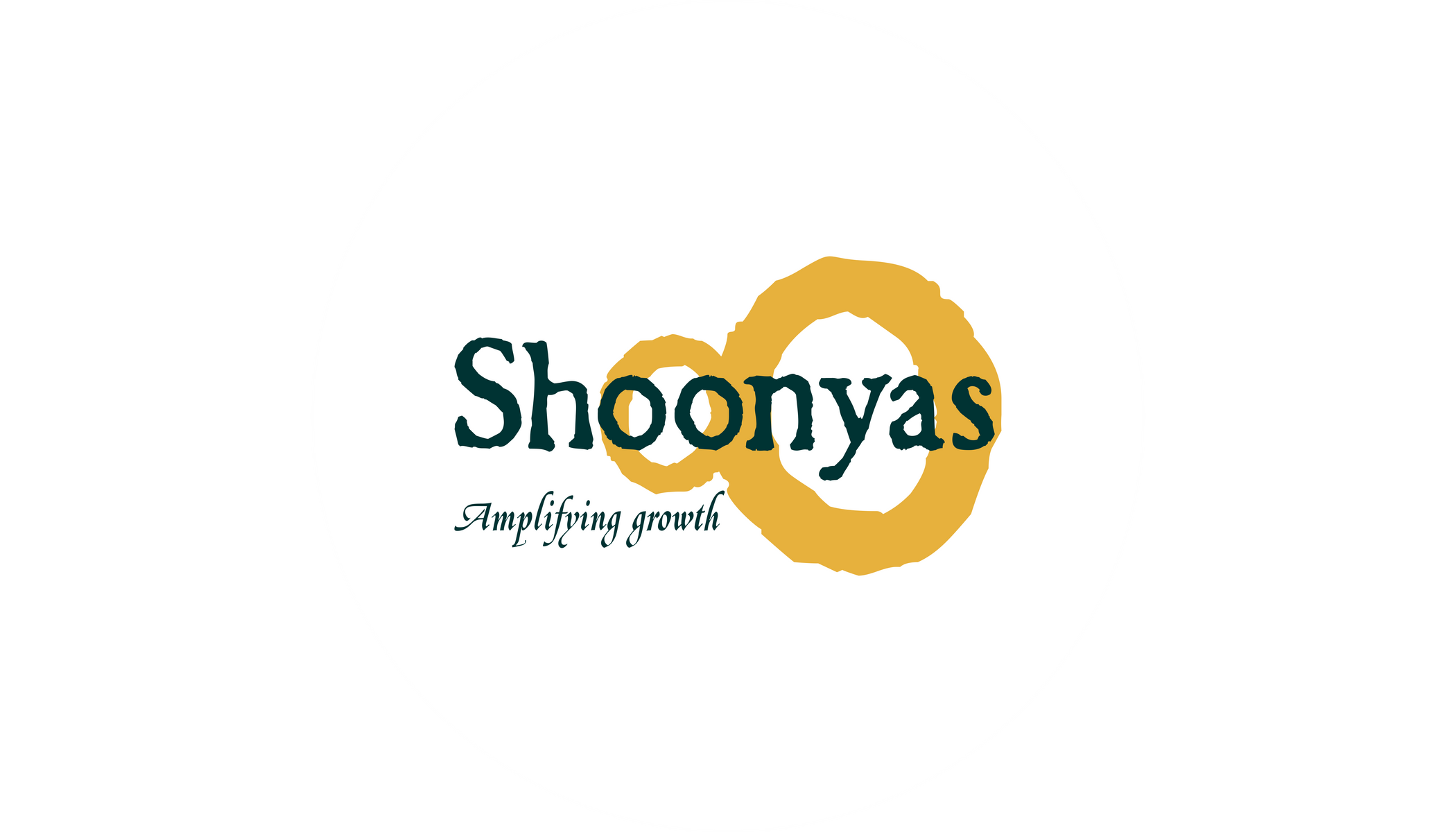 WISH YOU
ALL THE BEST!
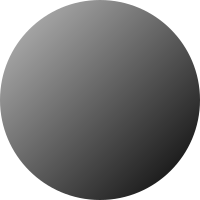 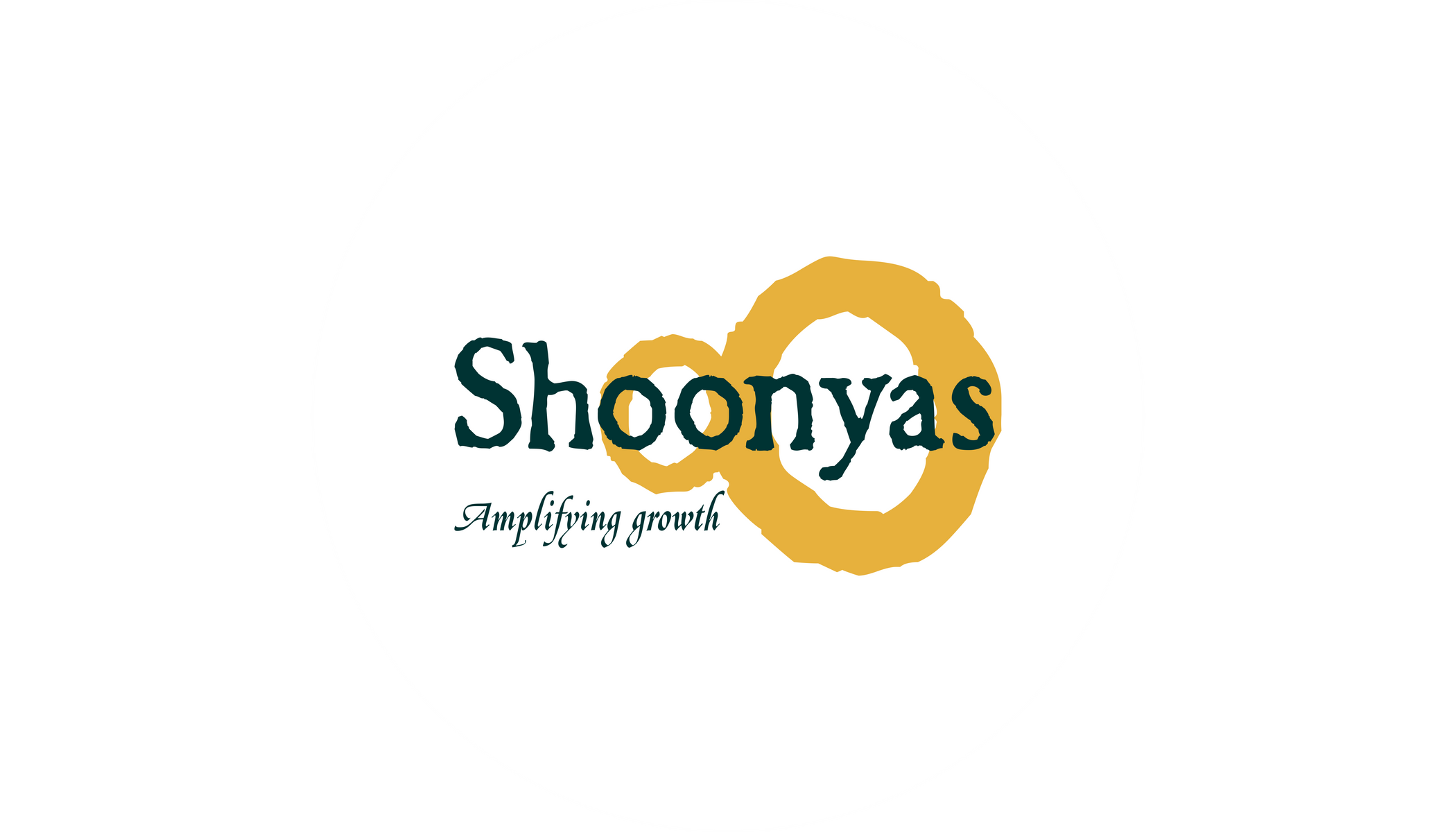 Session Feedback
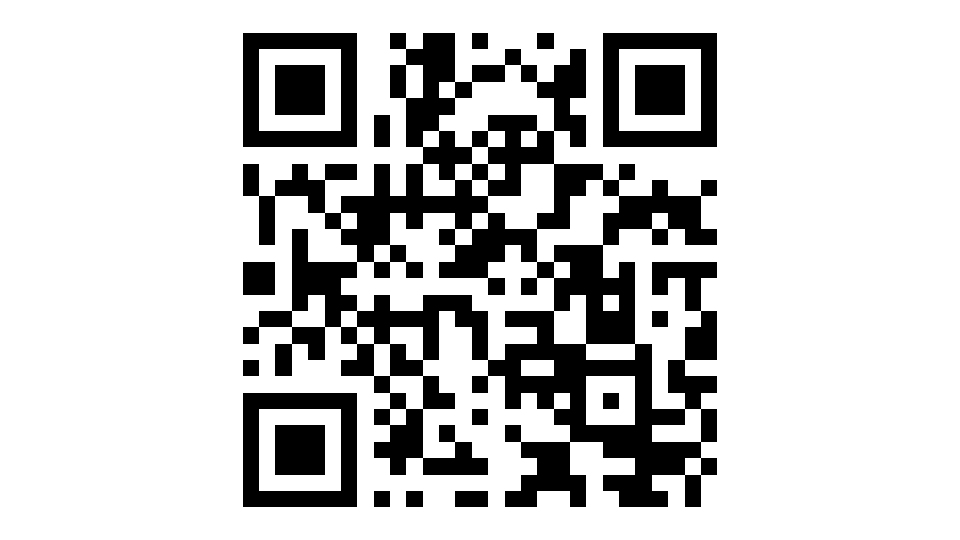 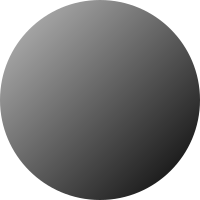 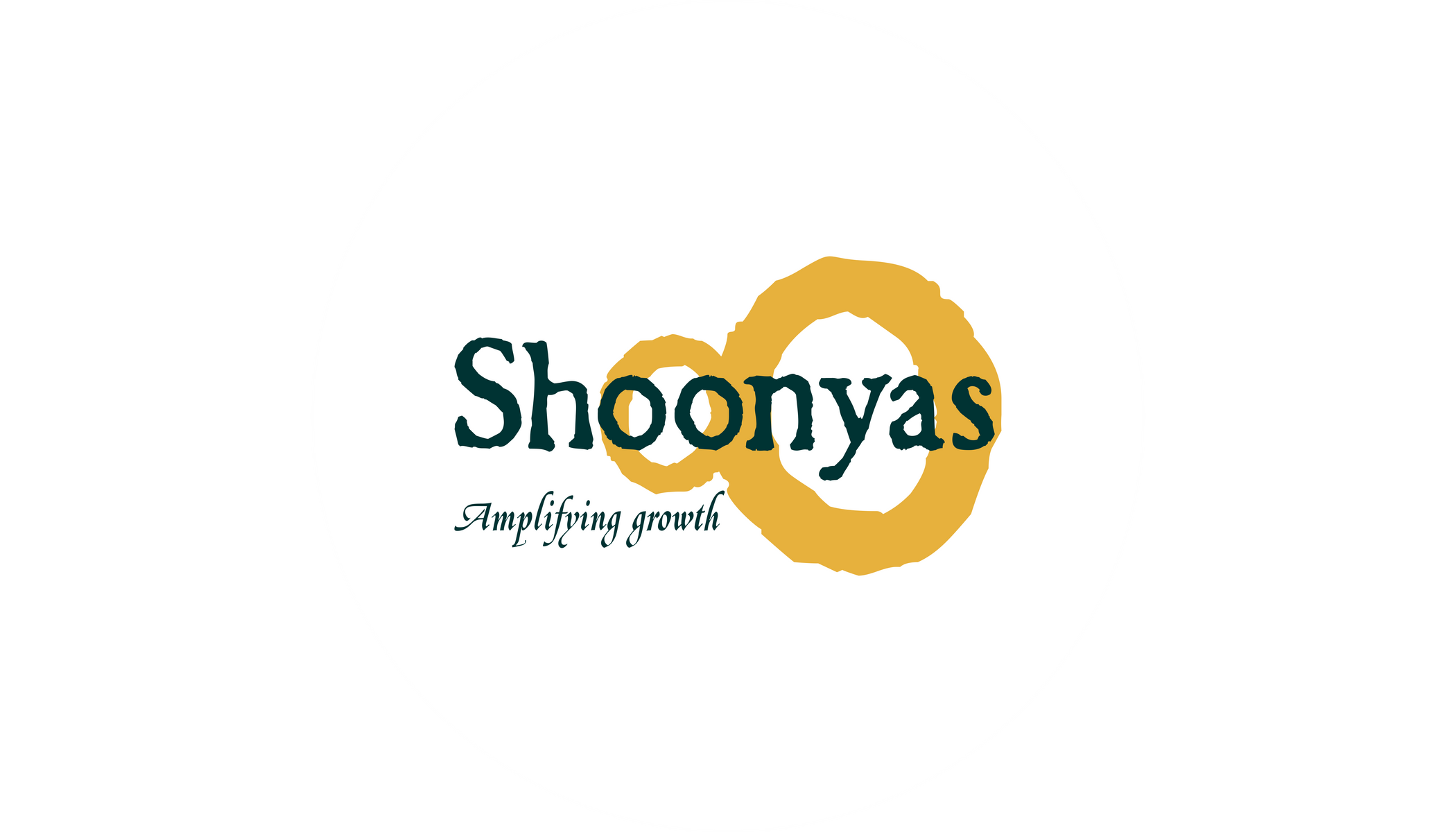 Google Review
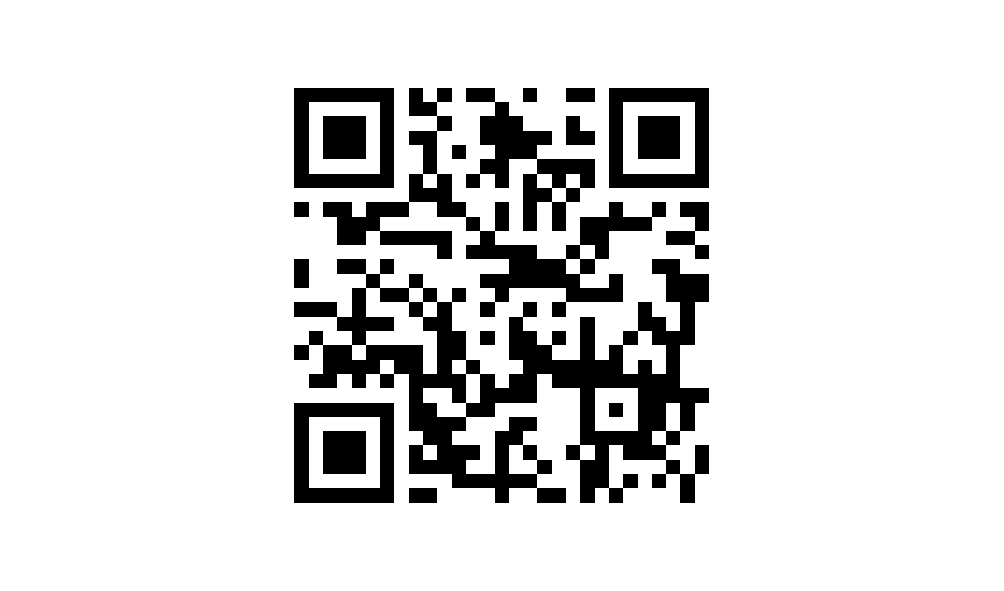 WEBSITE
EMAIL
OFFICE - SERVING GLOBALLY
www.shoonyas.com
meghnand@shoonyas.com
Shoonyas - Deep Work Lab
5, Ram Nivas, Lulla Nagar,
Pune – 411040
Experience Shoonyas
Experience Results
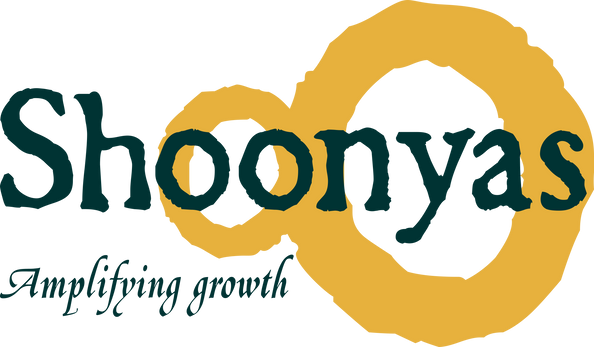